Joining Spreadsheet data in Excel
I want to know which students were taught by which instructors
How can I do that??
Basically, I can’t because there is no common thread (common fields) between the two data sets
This is a list of Instructors
These are stored in different spreadsheets, but in the same workbook
This is a list of Students
Joining Spreadsheet data in Excel
Let’s modify the data sets slightly so that there is a common field between the data sets
Students
Instructors
This is a primary key in instructors
(each value must be unique)
Why??
We now have a field in common
Joining Spreadsheet data in Excel
Excel has a function that will allow us to join the data: vlookup
This is in spreadsheet ‘Instructors’
This is in spreadsheet ‘Students’
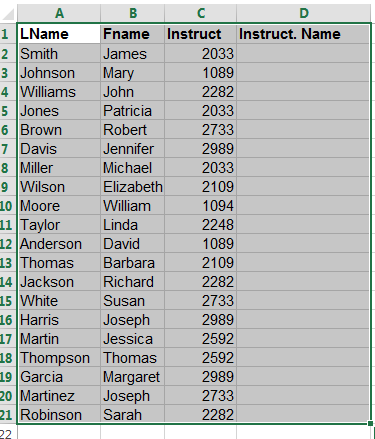 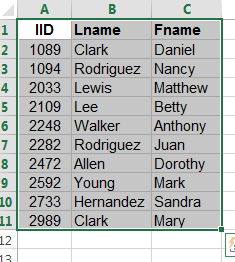 For each student, we want to look up the value that appears in the Instruct field  (Column C) and find it in the ‘Instructors’ spreadsheet in column A (IiD) and return the instructors Lname and put it in column D (Instruct. Name).
Joining Spreadsheet data in Excel
Excel has a function that will allow us to join the data: vlookup
This is in spreadsheet ‘Instructors’
This is in spreadsheet ‘Students’
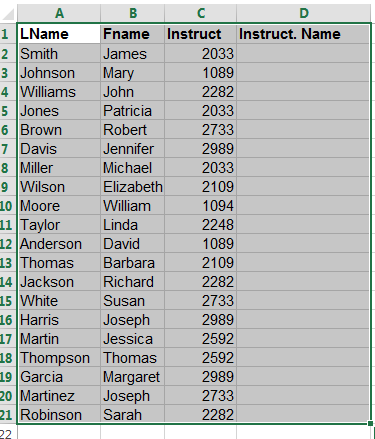 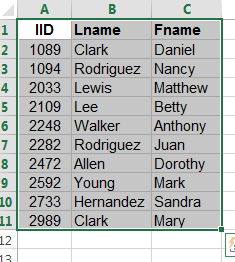 For example, in cell D2, we would enter the formula :
=VLOOKUP(C2,Instructors2!$A$2:$C$11,2,FALSE)
And then copy the formula in D2 into cells D3:D21
Joining Spreadsheet data in Excel
The result would be
We have a slight problem:  Consider Instructor Rodriguez. Is it Nancy Rodrigues or Juan Rodriguez ??
Joining Spreadsheet data in Excel
We could add a first name field to the to the ‘Students’ spreadsheet:
=VLOOKUP(C2,Instructors2!$A$2:$C$11,3,FALSE)
And then use another vlookup which returns the Instructor’s first name
Joining Spreadsheet data in Excel
This would produce the output:
From a design viewpoint, this creates a superfluous field
Joining Spreadsheet data in Excel
Concatenation: let’s merge the data from two fields into one
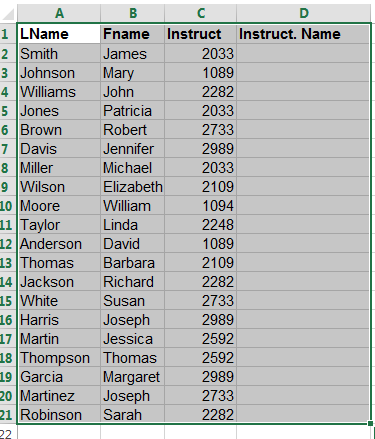 =CONCATENATE(VLOOKUP(C2,Instructors2!$A$2:$C$11,2,FALSE),", ",VLOOKUP(C2,Instructors2!$A$2:$C$11,3))
Joining Spreadsheet data in Excel
This would produce the output:
Joining Tables in Access
Open Access
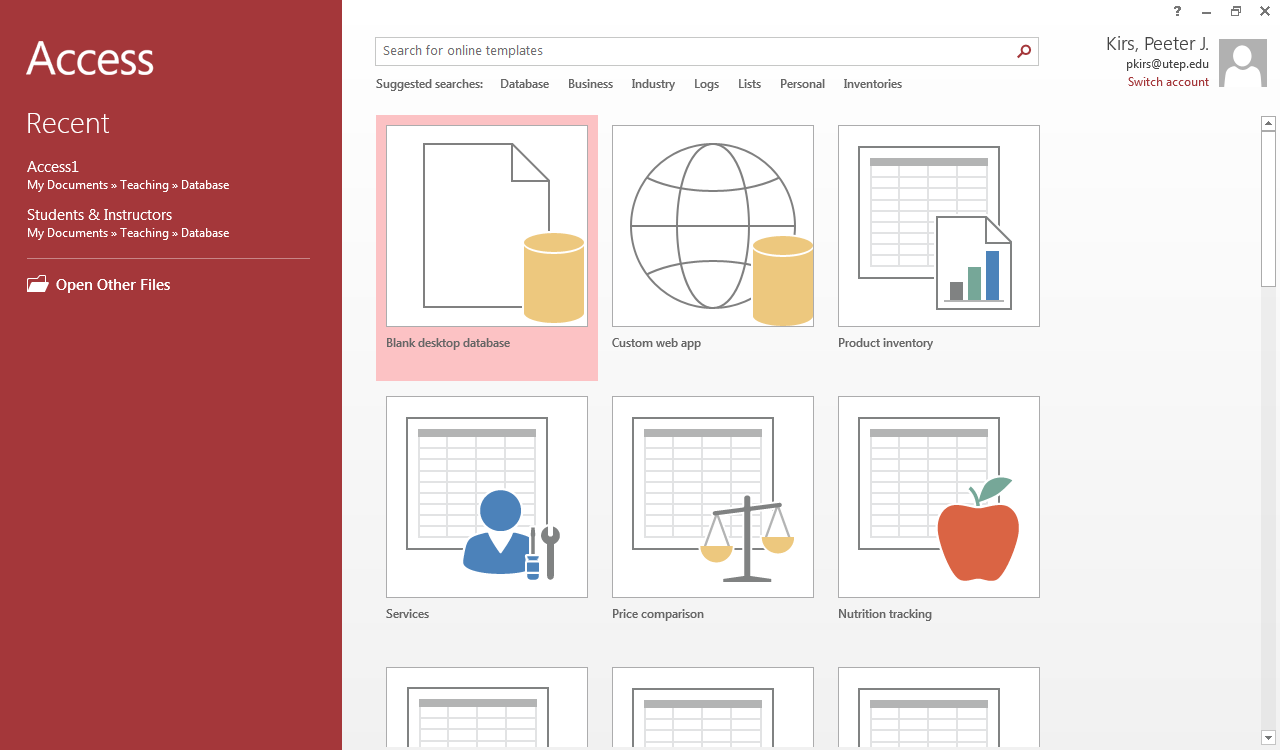 Open a Blank Database
Joining Tables in Access
You will be asked to give your database a name
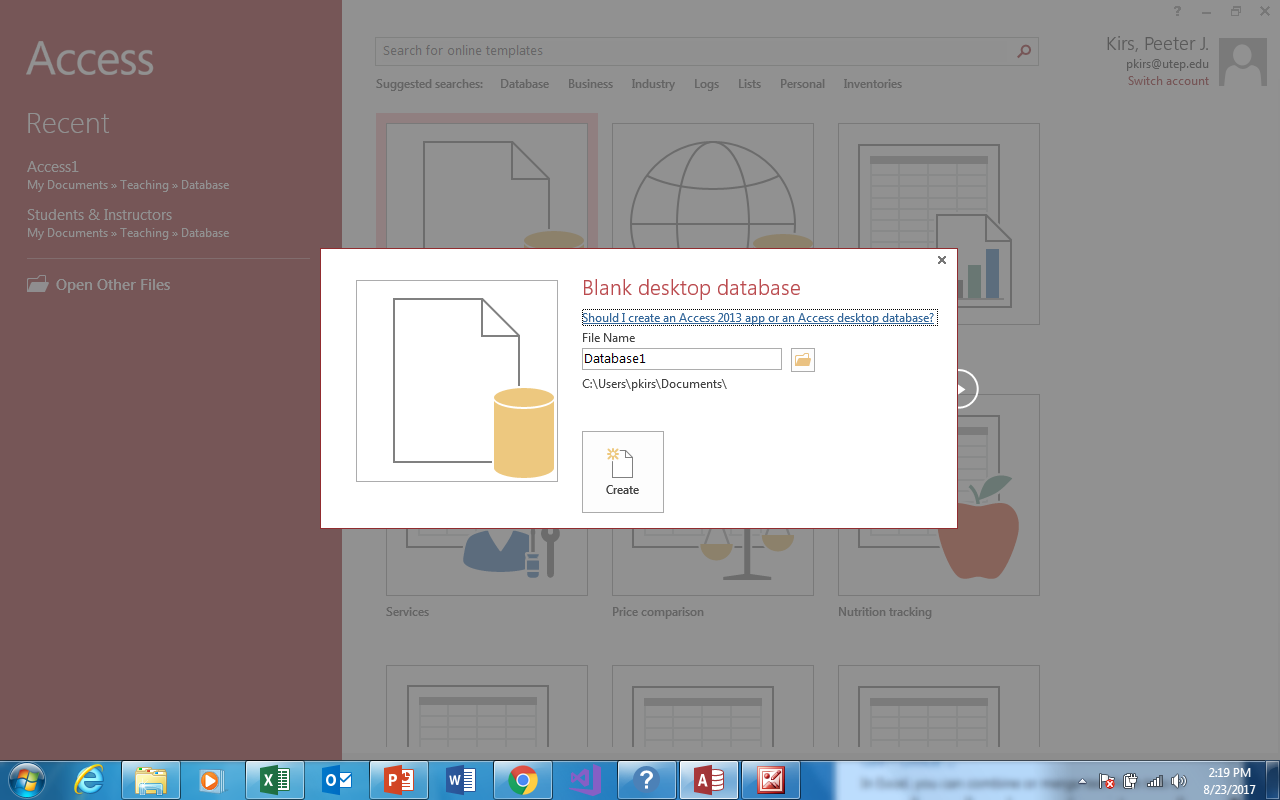 Joining Tables in Access
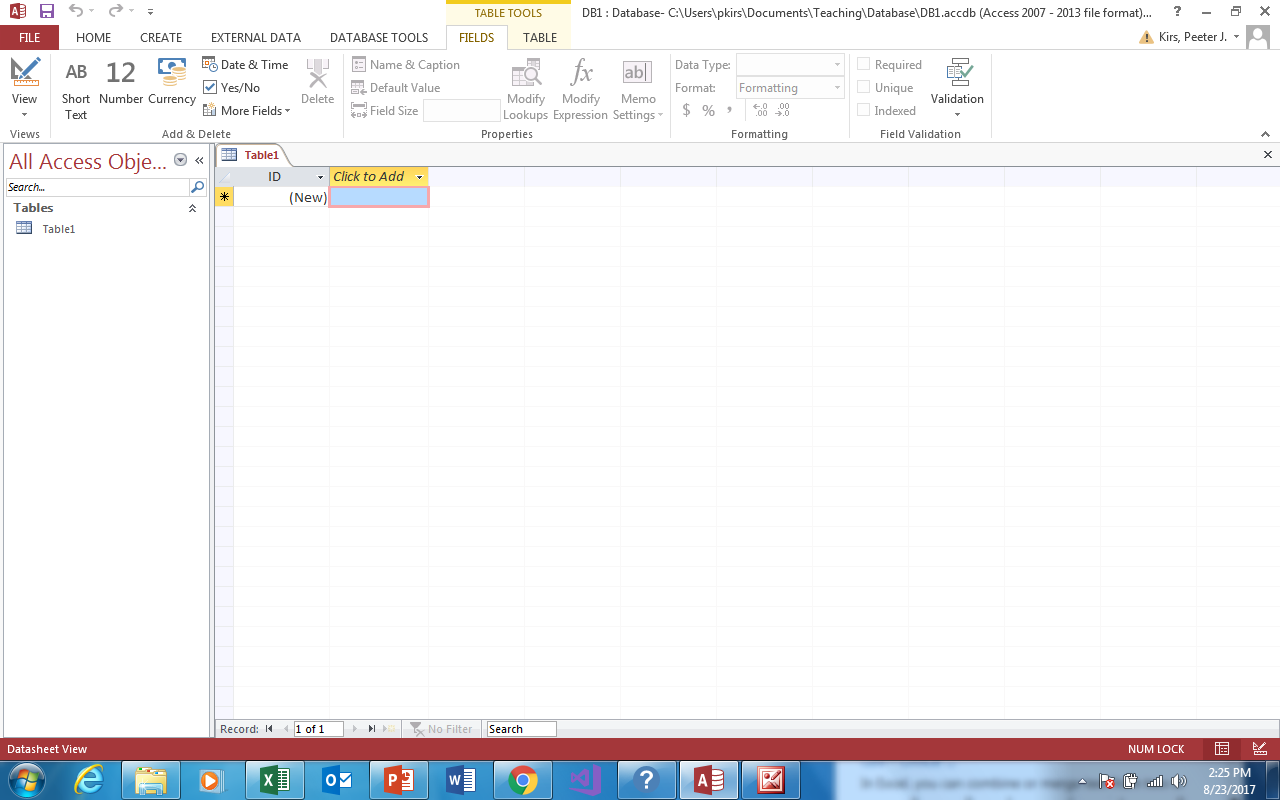 You can now start entering data
OR …
Also by default, Access creates a ‘primary key for you
By default, Access creates a table called ‘Table1’
Joining Tables in Access
Since we already have the data stored in an Excel file, lets use that
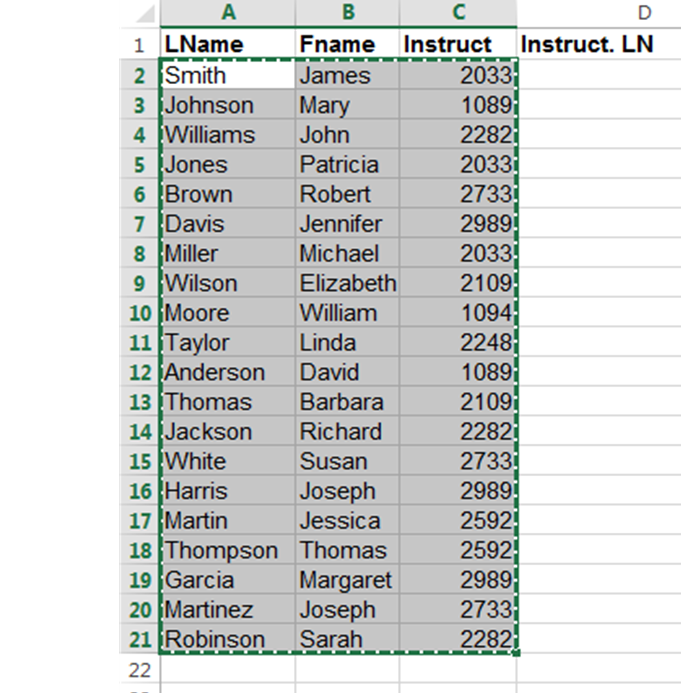 Just copy the data (NOT the labels)
Joining Tables in Access
Go back to Access
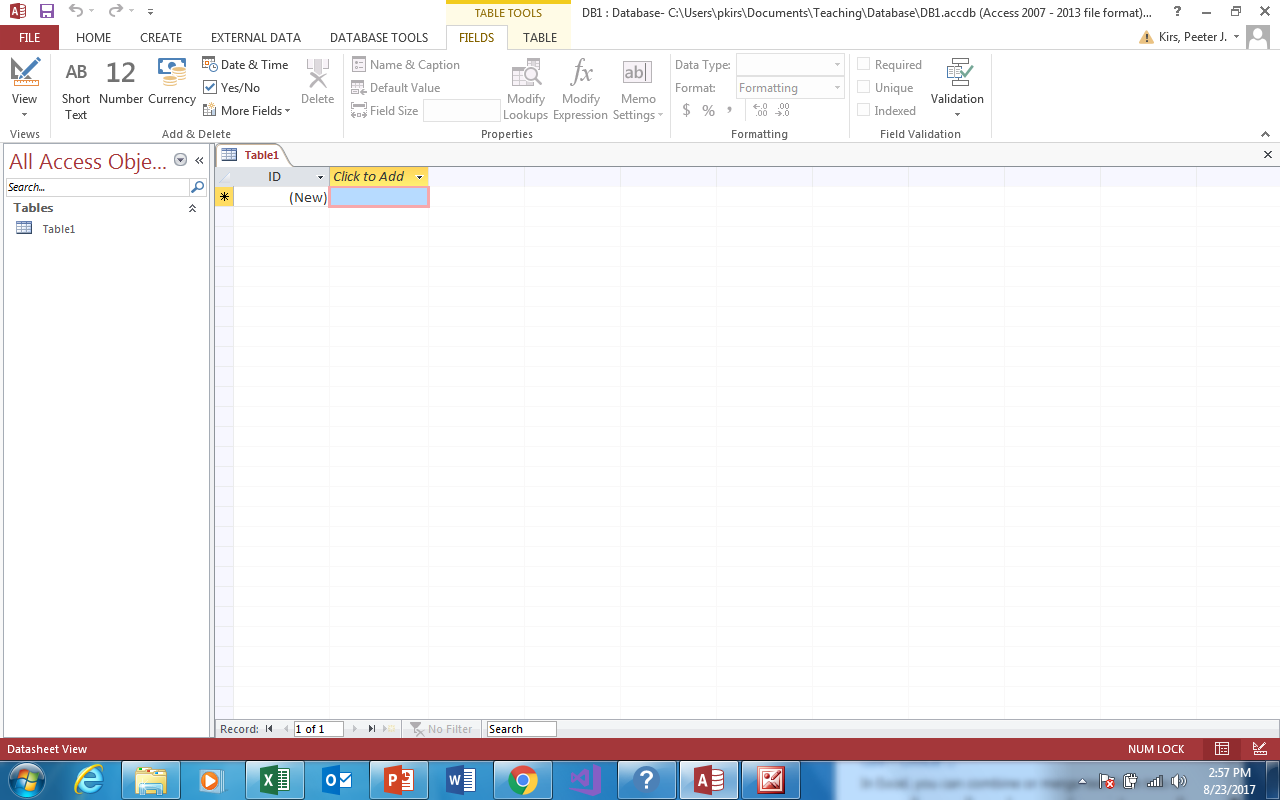 Go to the Home Tab
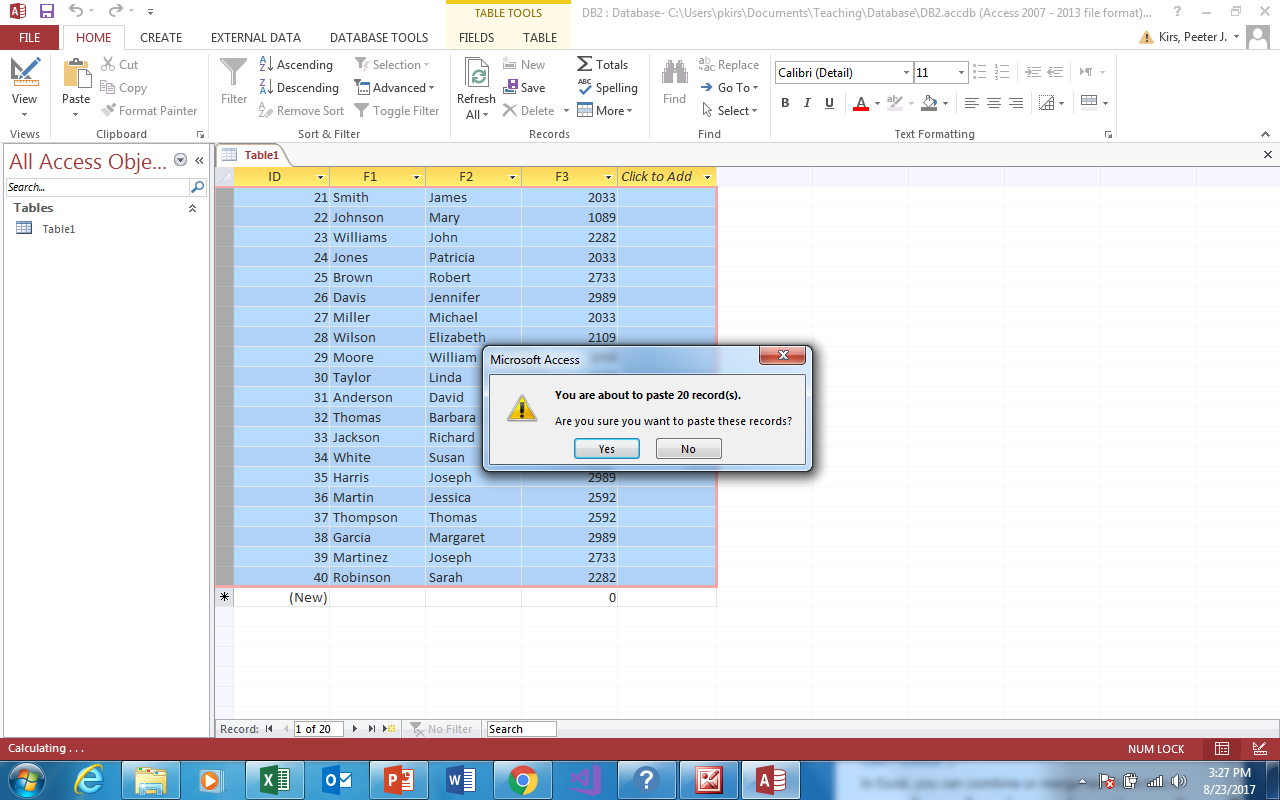 Hit Paste
Joining Tables in Access
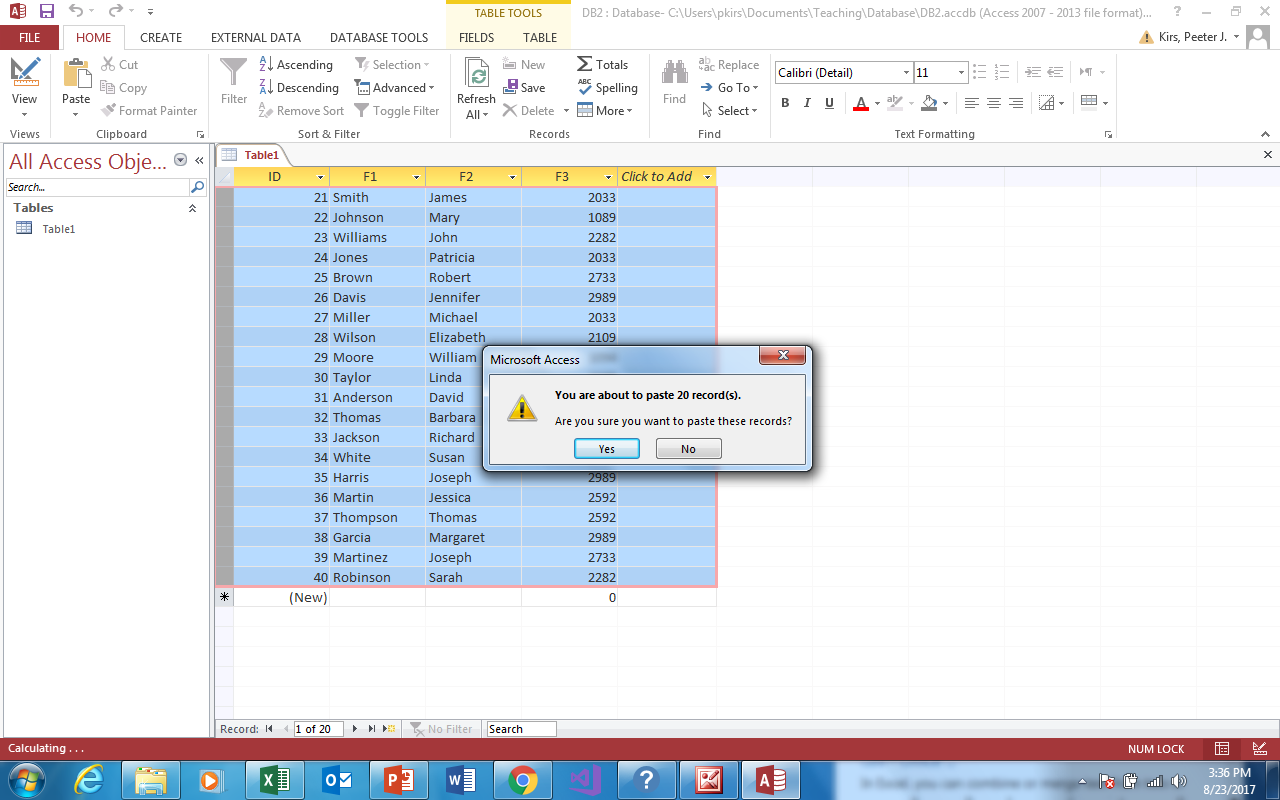 You should see:
Hit Yes
Joining Tables in Access
You can change the field name:
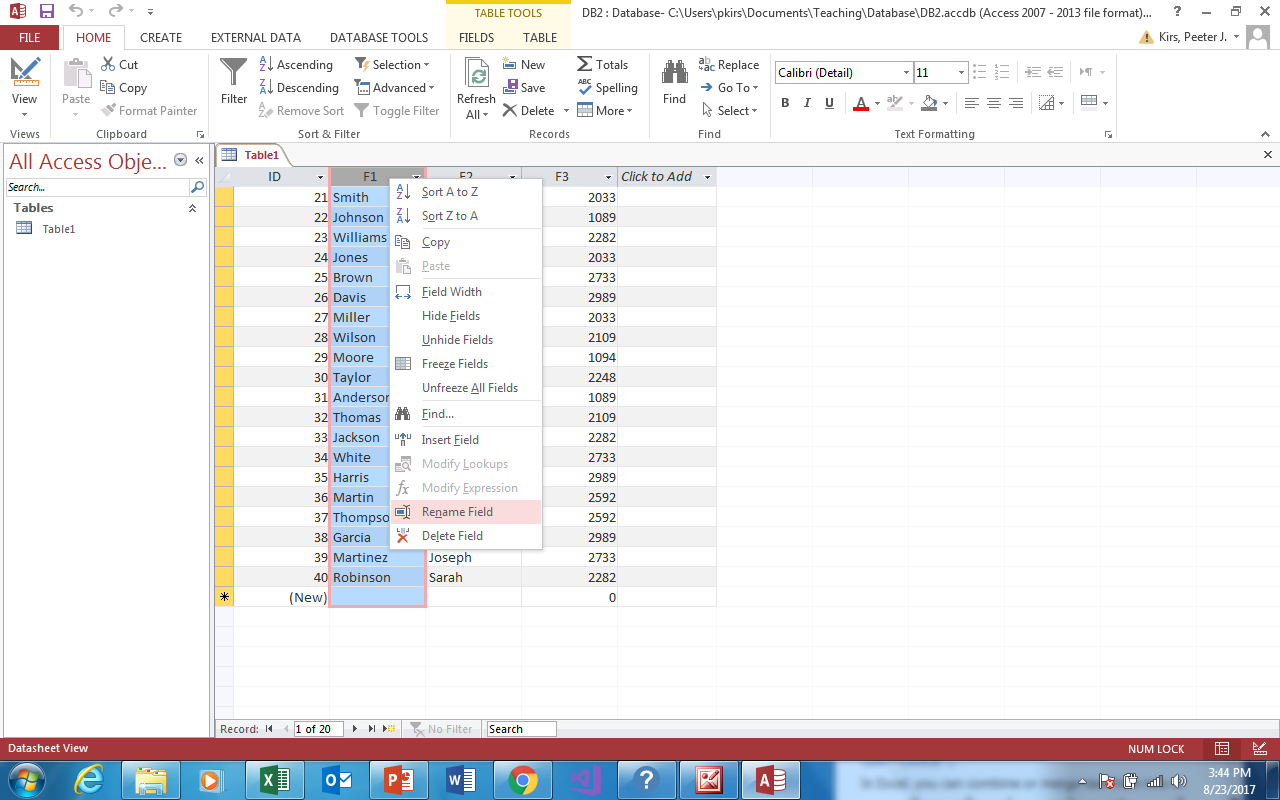 Click the Field
Right click, choose rename, and rename
Joining Tables in Access
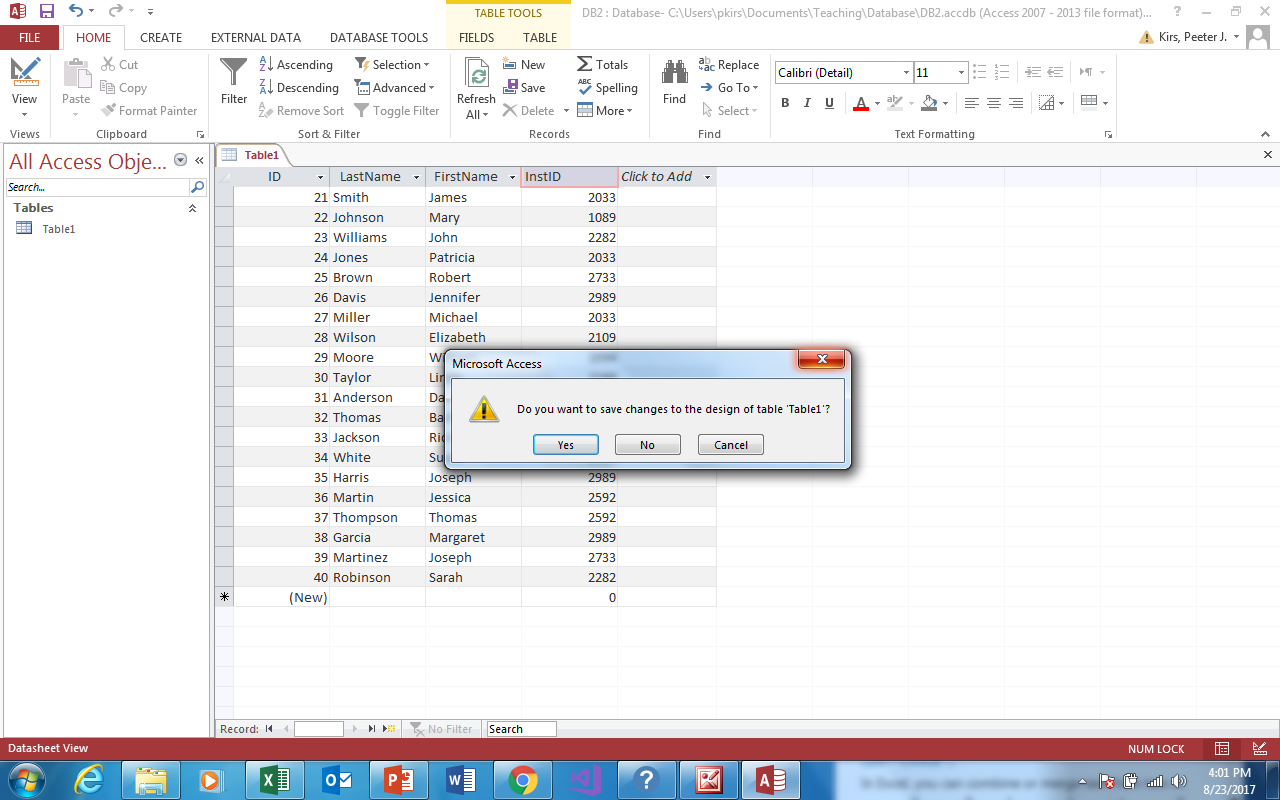 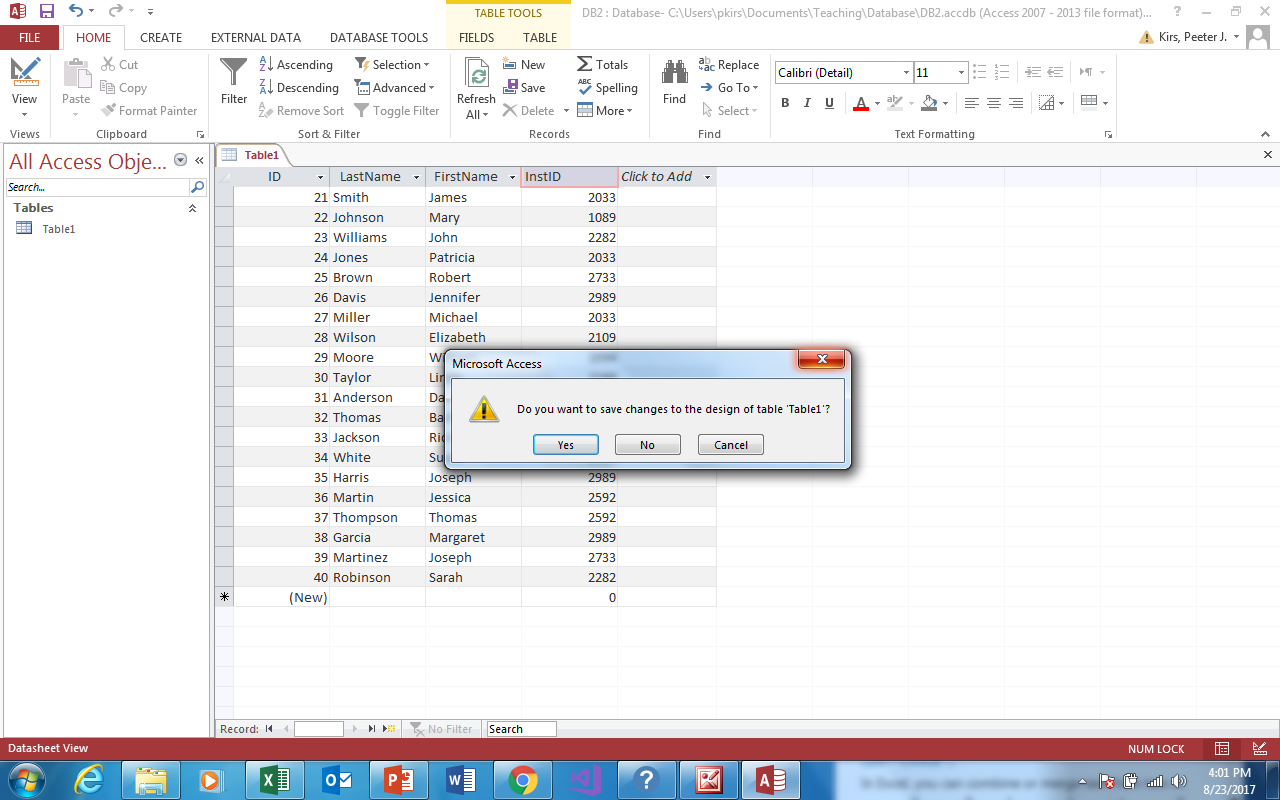 If you decide to close the Table
If you decide to close the Table
You will be asked if you want to save it
Joining Tables in Access
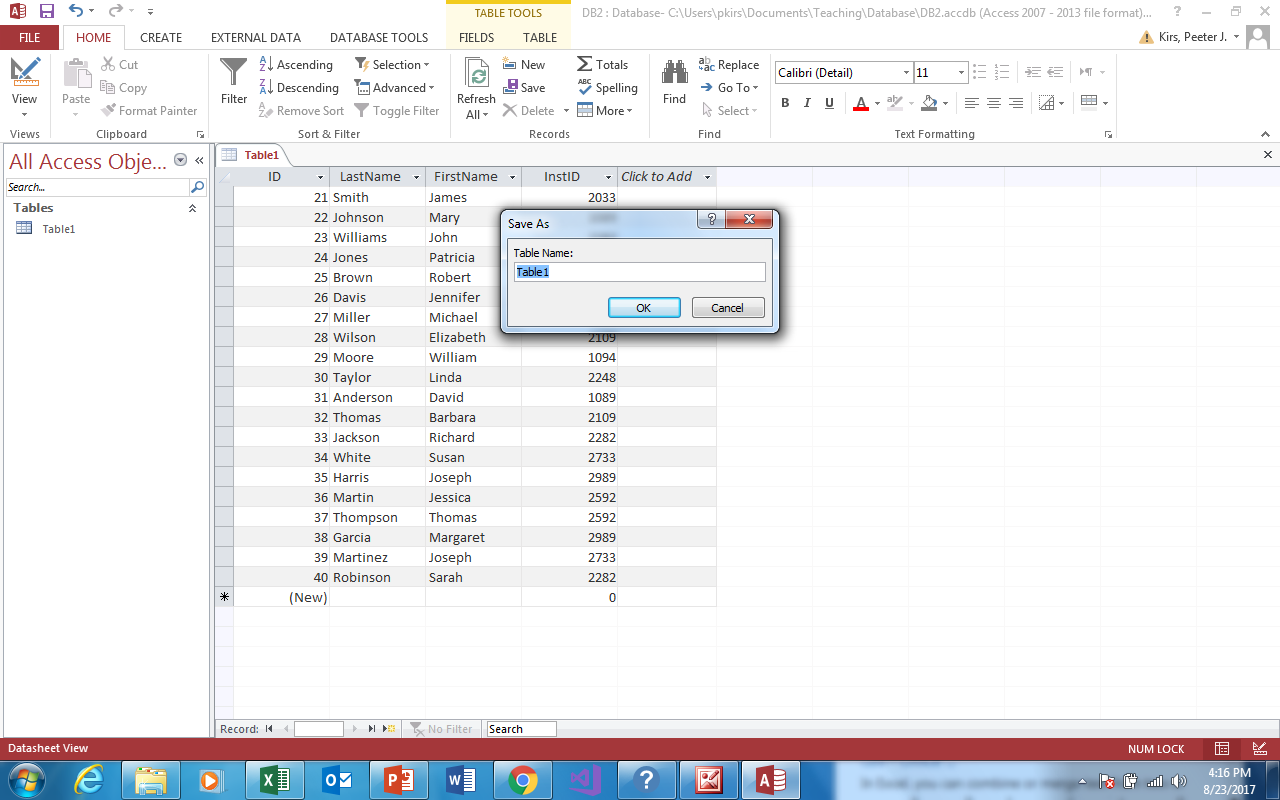 You will be asked if what table name to save it as (This is our student Table)
Joining Tables in Access
Notice the Table name has been changed
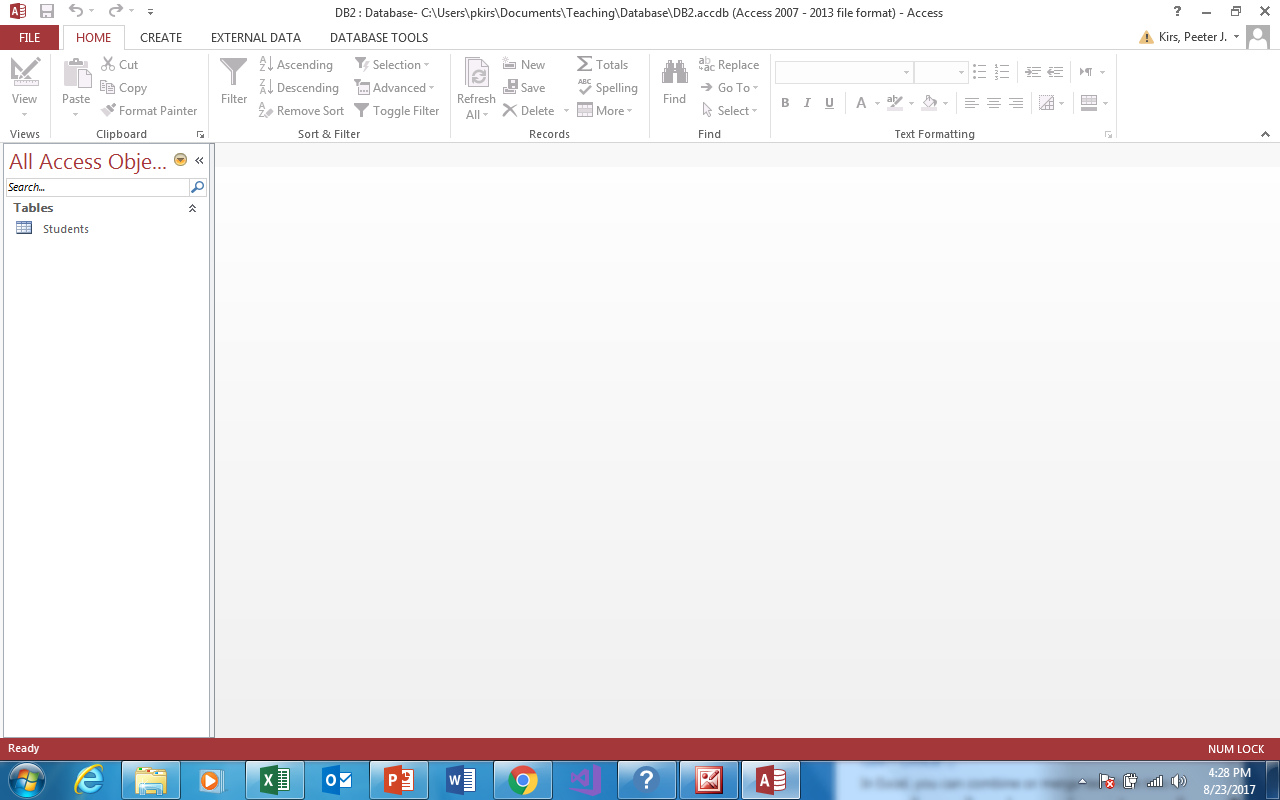 Go to create
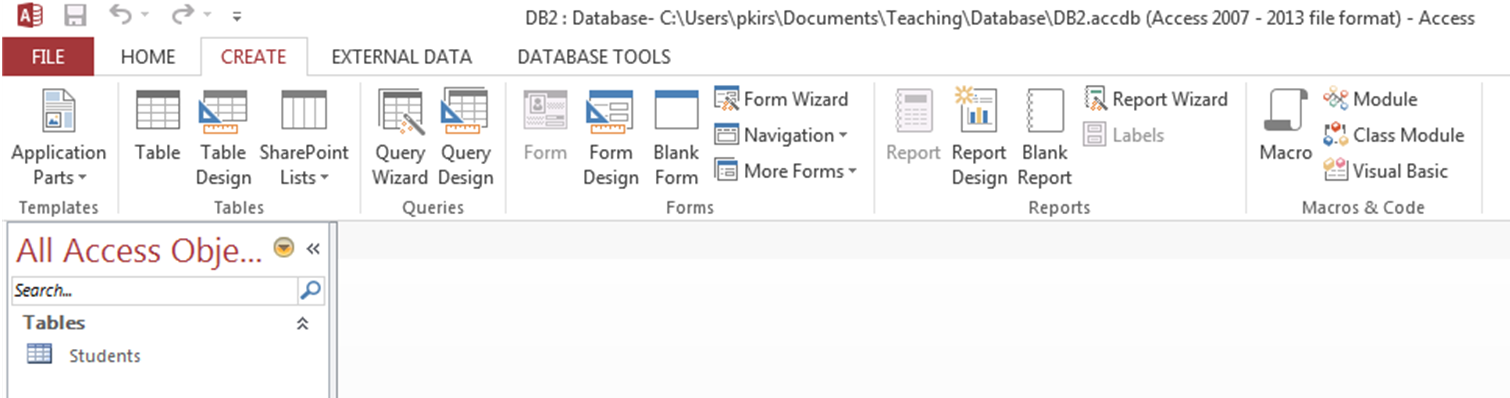 And choose Table
Joining Tables in Access
Notice We’re back to where we started with our Student table
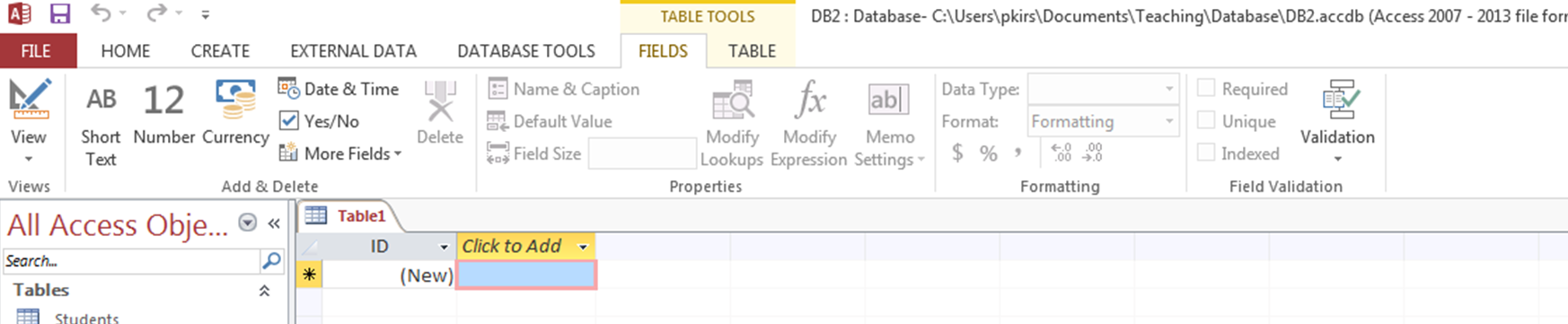 Follow the same steps we used to create table Students
Copy the Instructor data from the Excel spreadsheet and insert it into the table
Change the field names
Save the table as ‘Instructors’
Joining Tables in Access
Let’s take a look at our Instructor Table
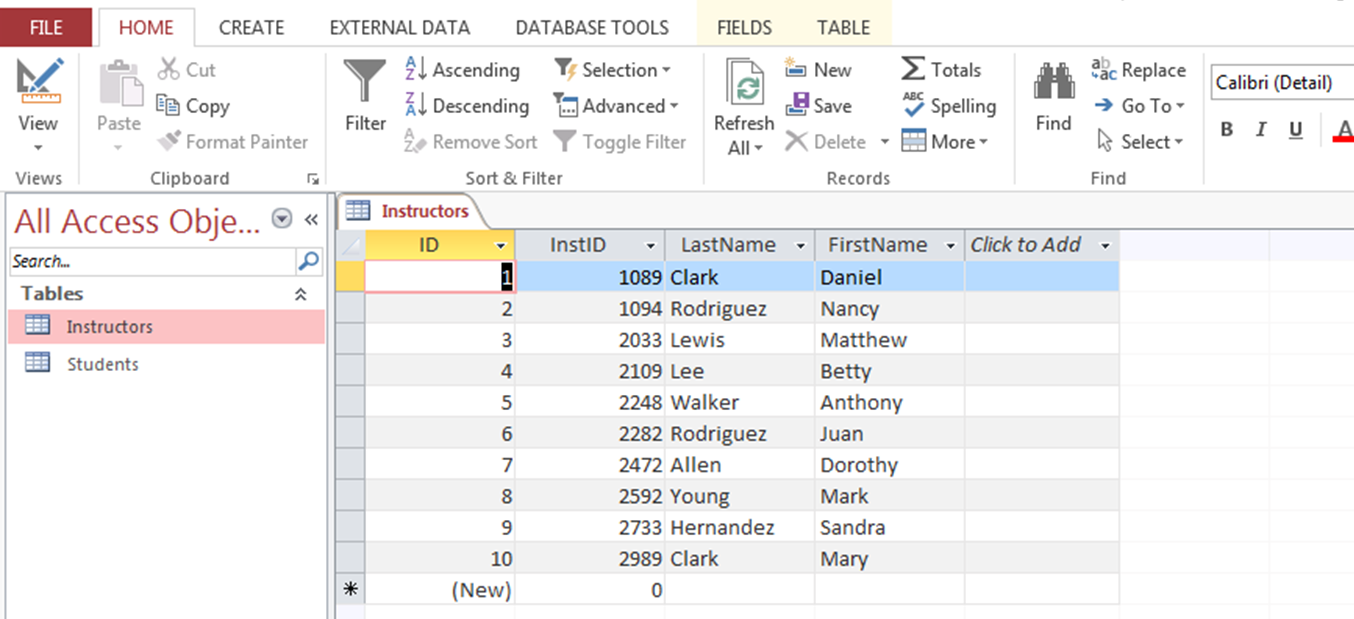 Joining Tables in Access
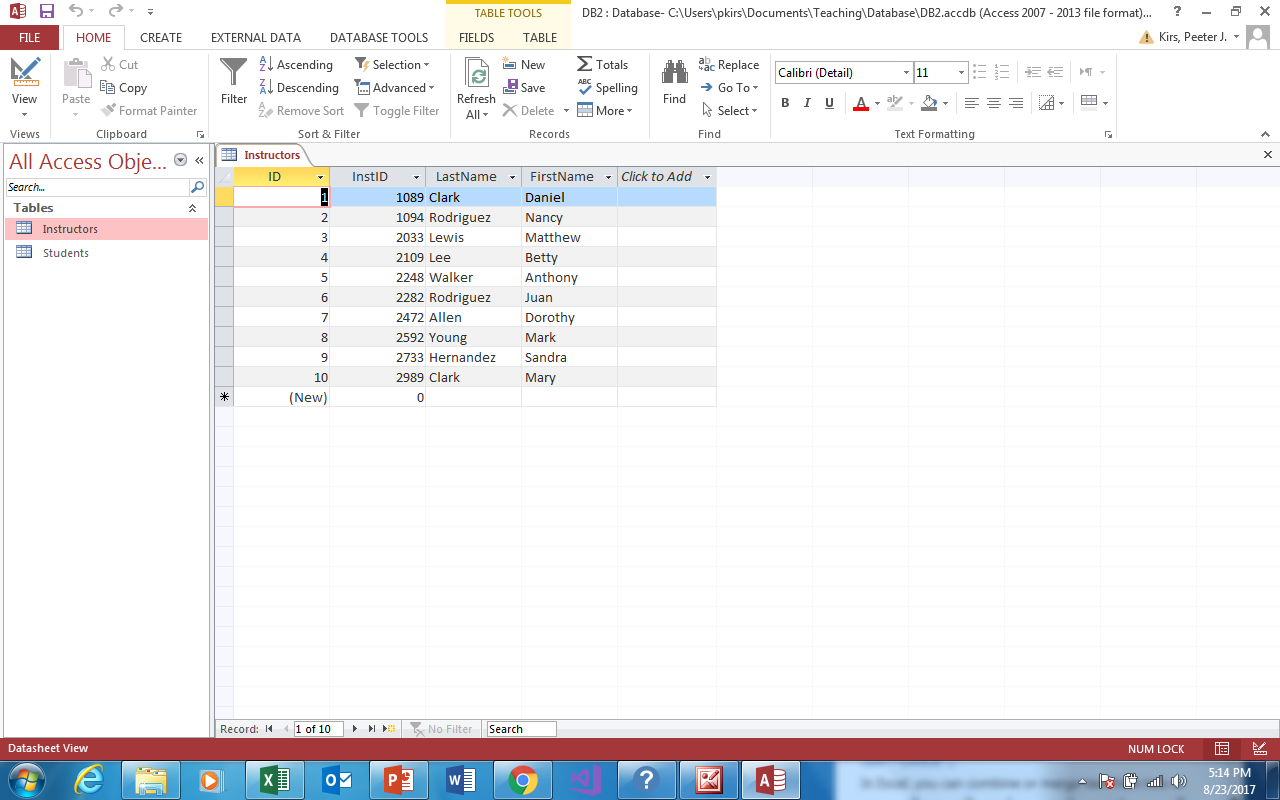 You can get here (datasheet view) by simply clicking on the table name
There is one problem with this table
As noted, Access automatically creates a field called ID which becomes the primary key
For our example, we want InstID to be the primary key so we can join the table to Students by linking it to field InstID in table Students
Joining Tables in Access
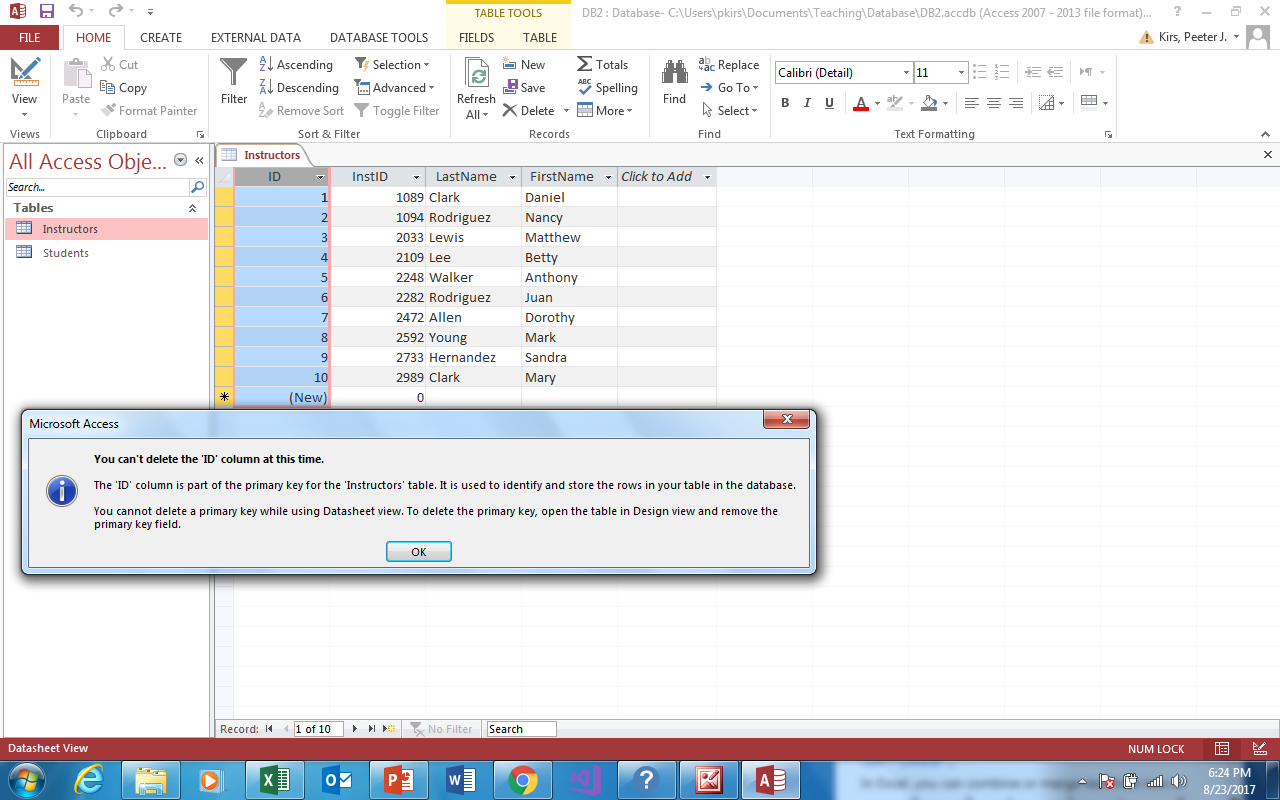 Joining Tables in Access
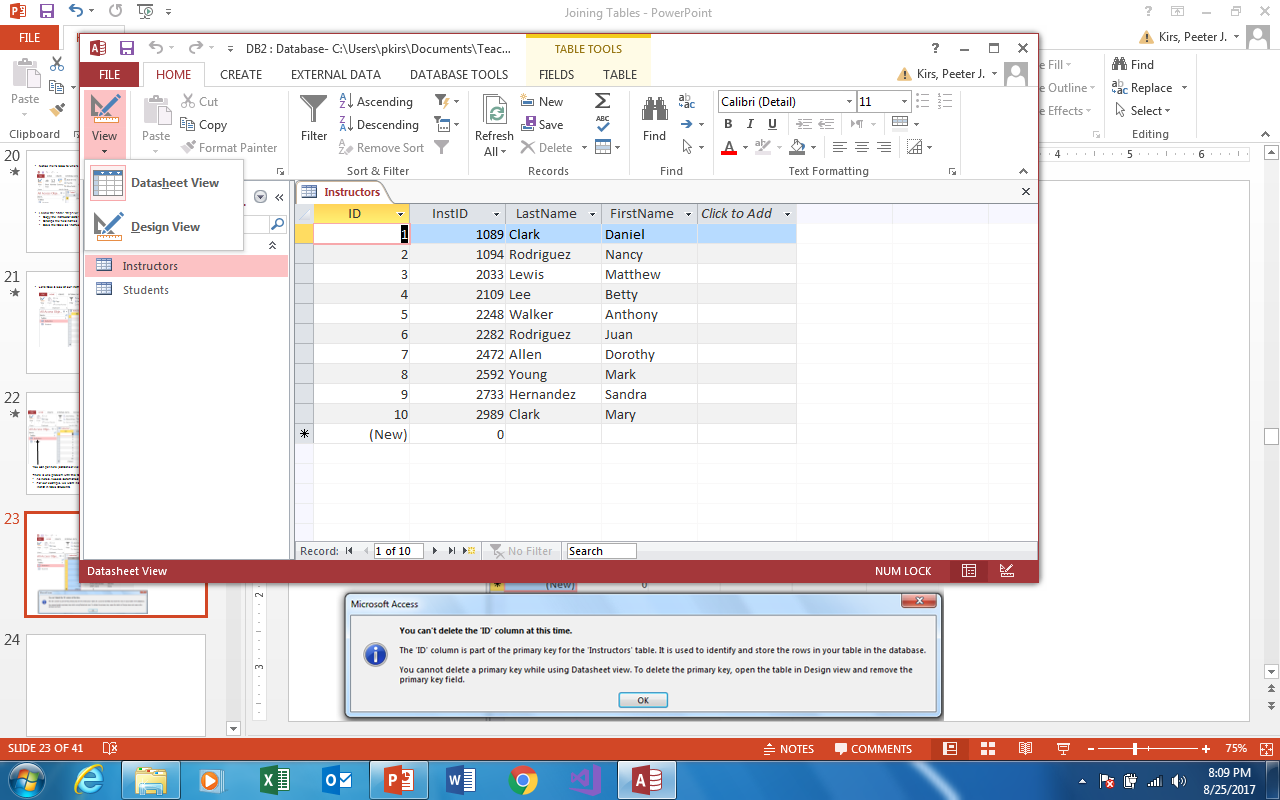 Click on the view option
And then on the design view
Joining Tables in Access
We can now delete the primary key
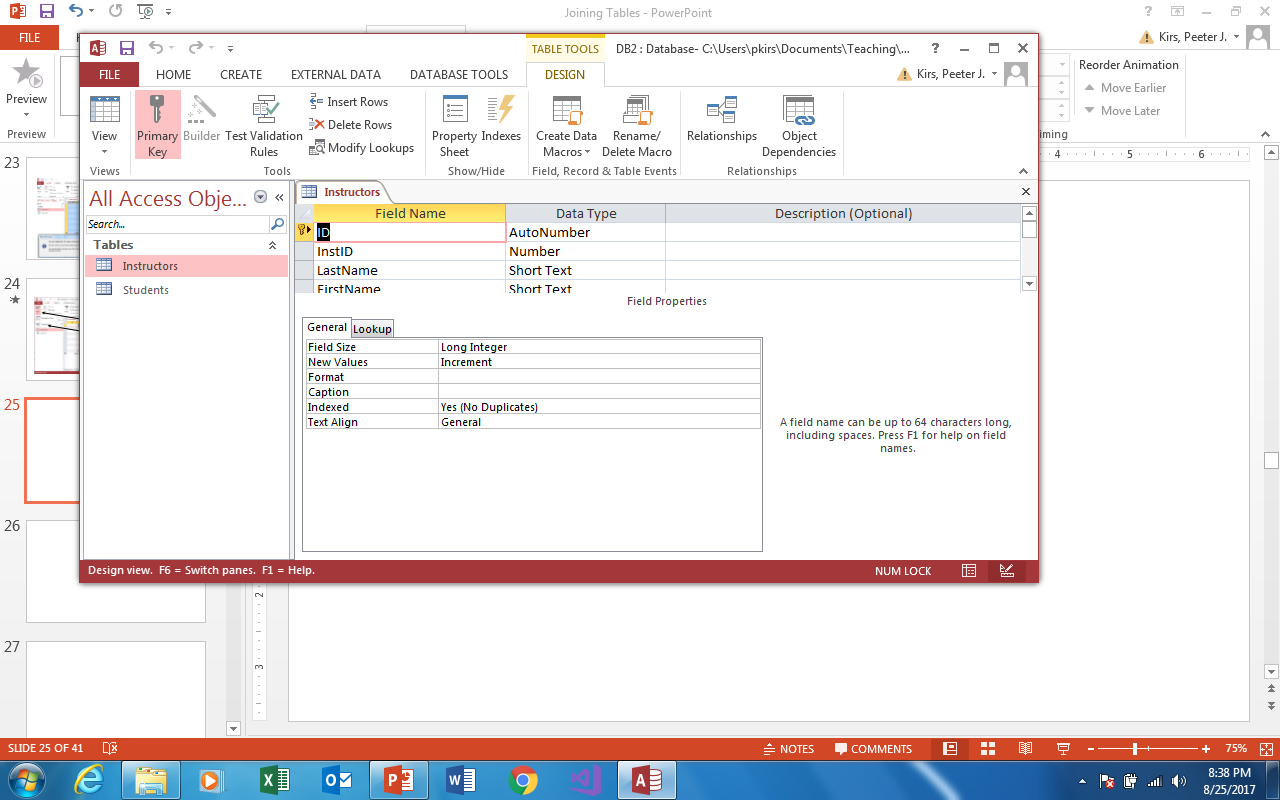 Click on the field name
The options list will appear
Choose Delete rows
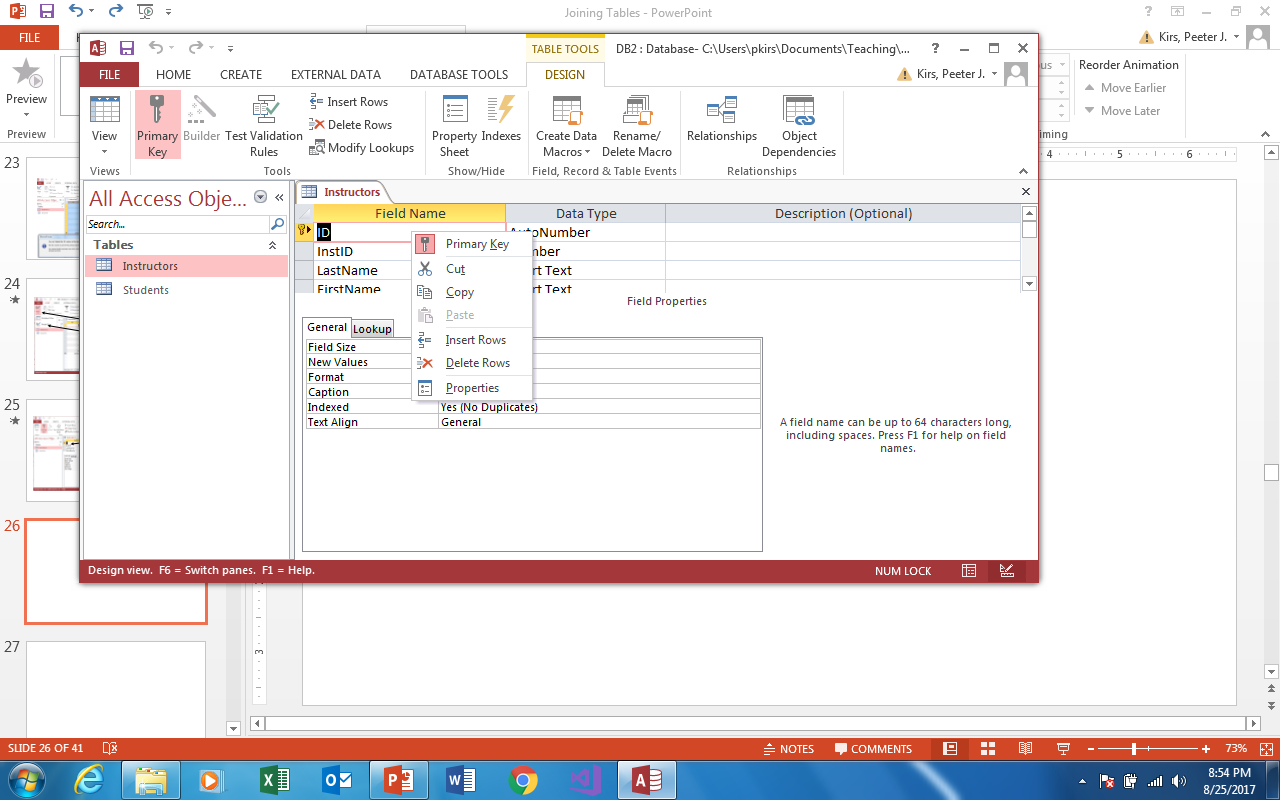 Yes
Yes
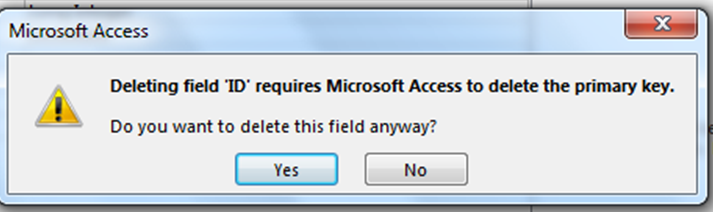 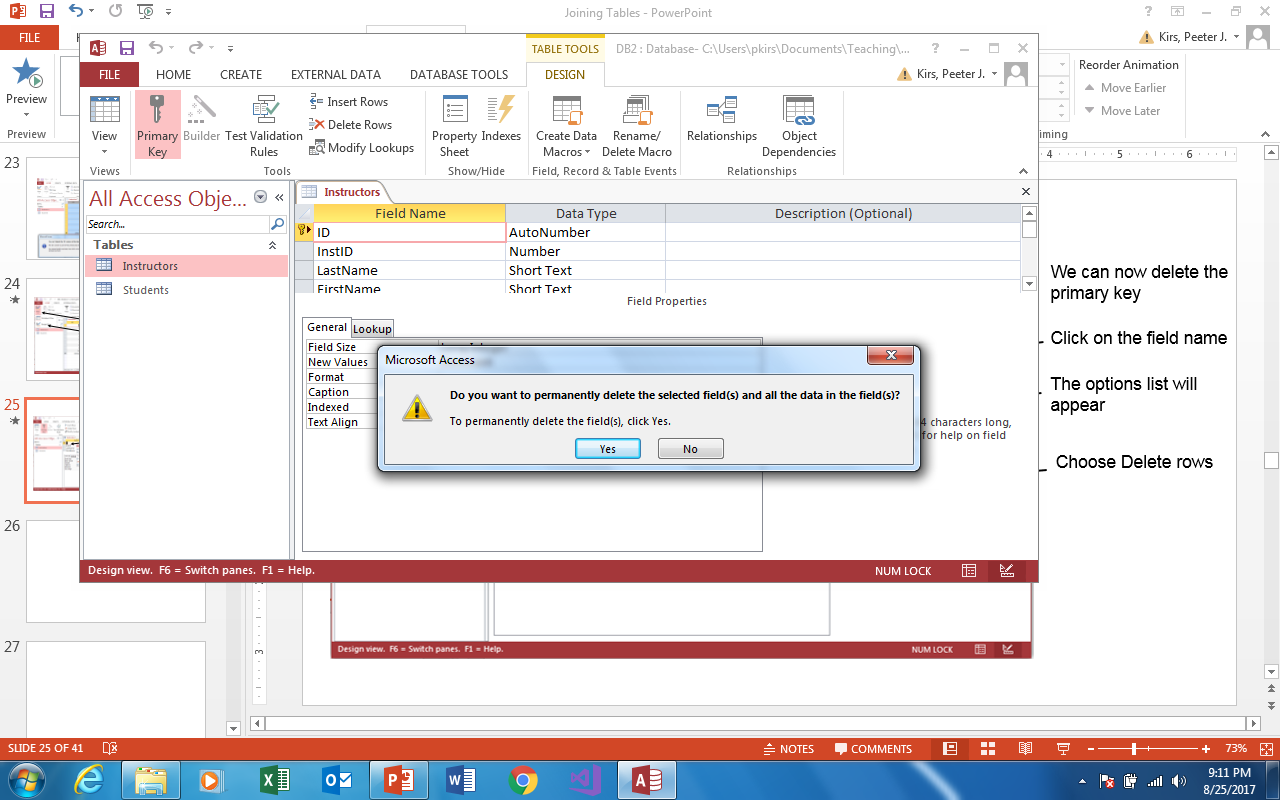 Notice ID is gone
Joining Tables in Access
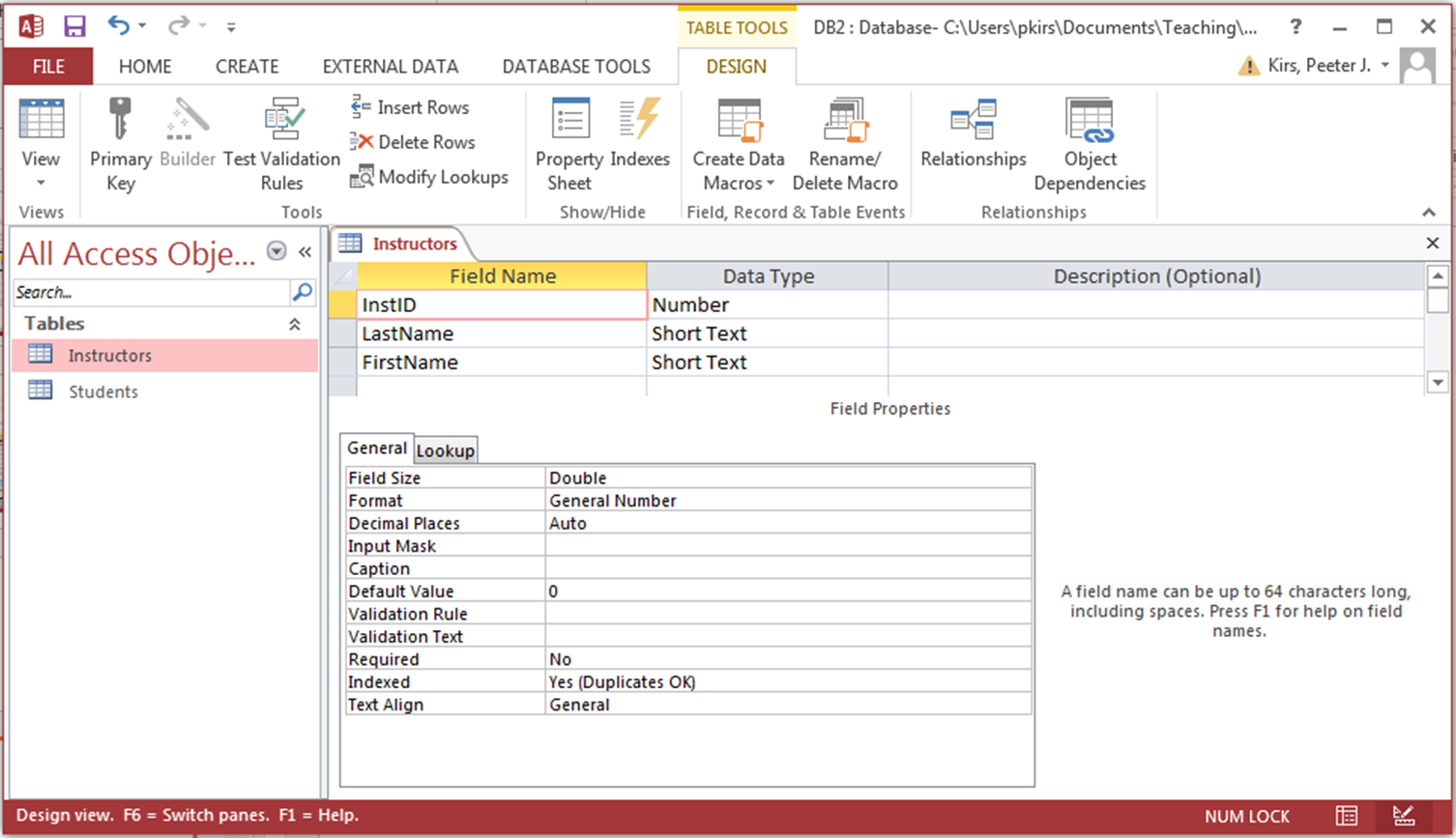 Now  let’s make InstID the primary key
Make sure the field is highlighted
Make the field the primary field by clicking the primary key icon
Joining Tables in Access
Let’s join the two tables together
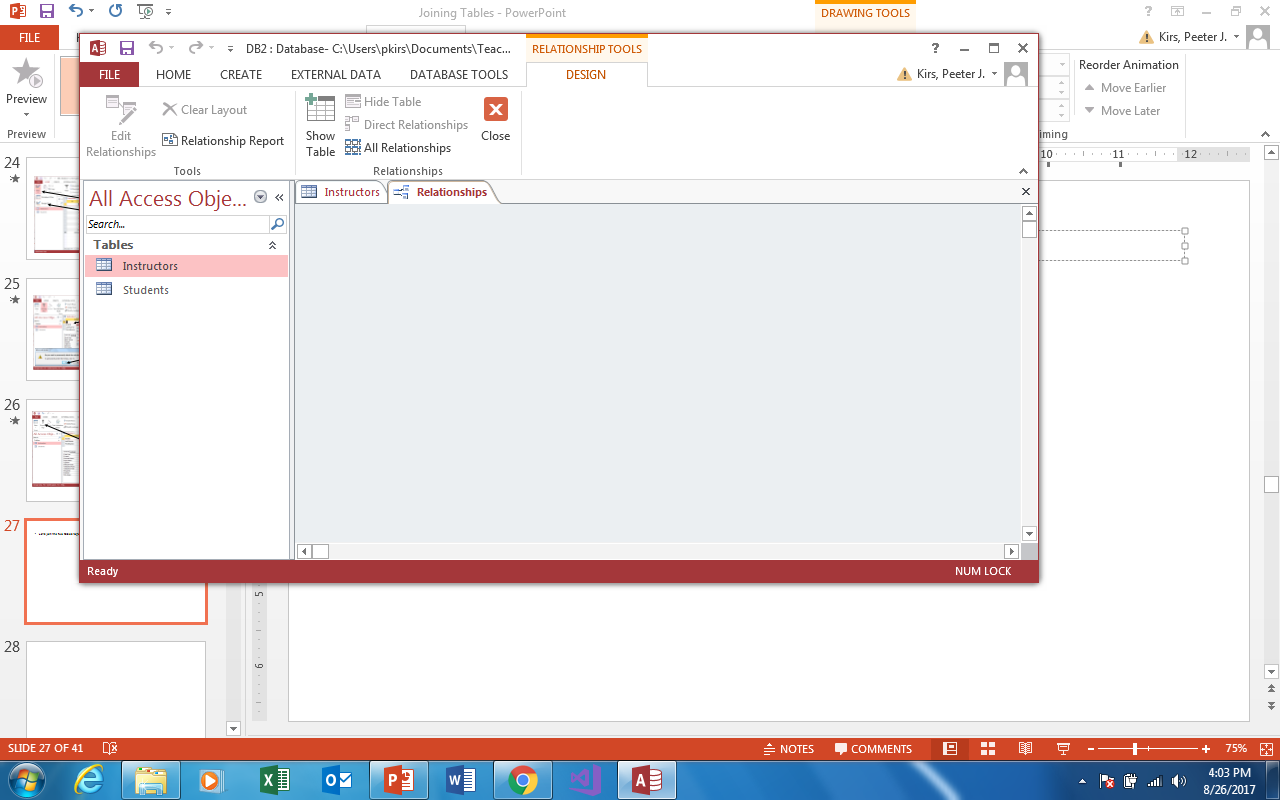 Go to the DATABASE TOOL Tab
Joining Tables in Access
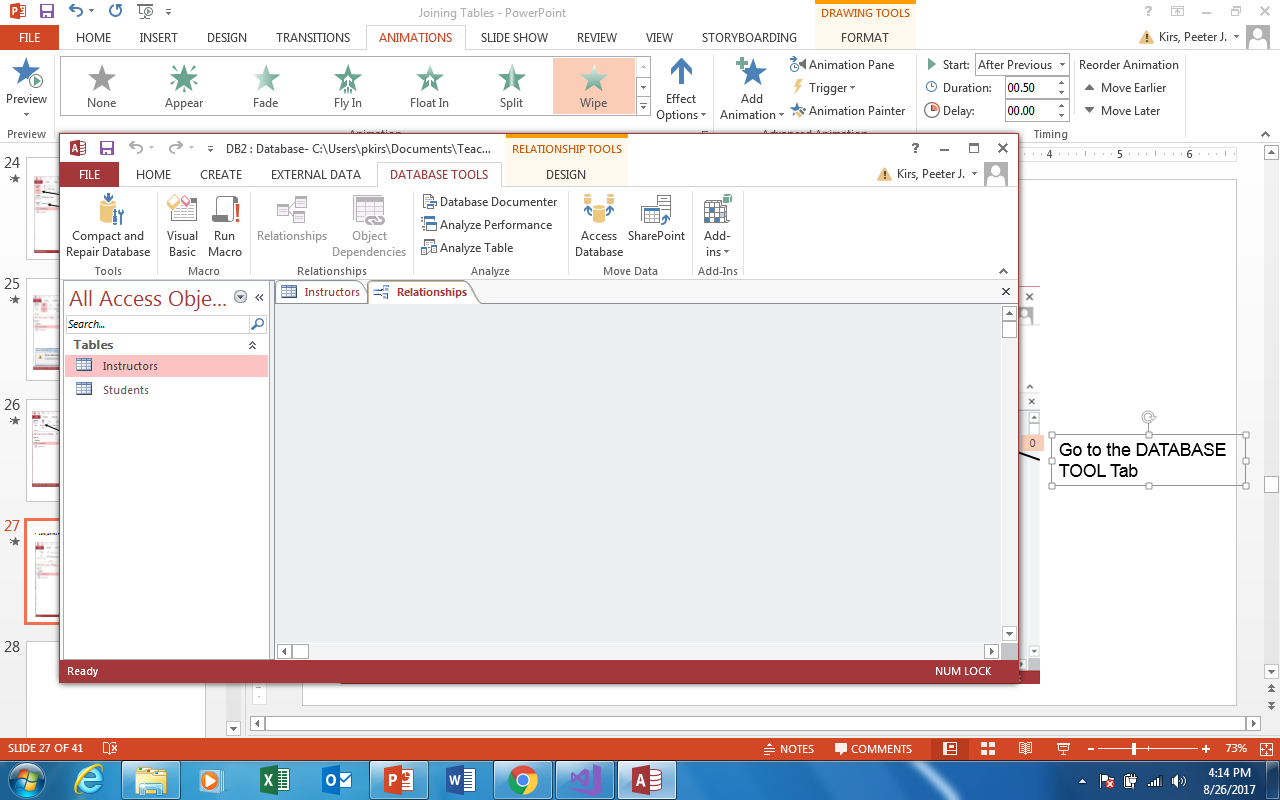 Click on Relationships Icon
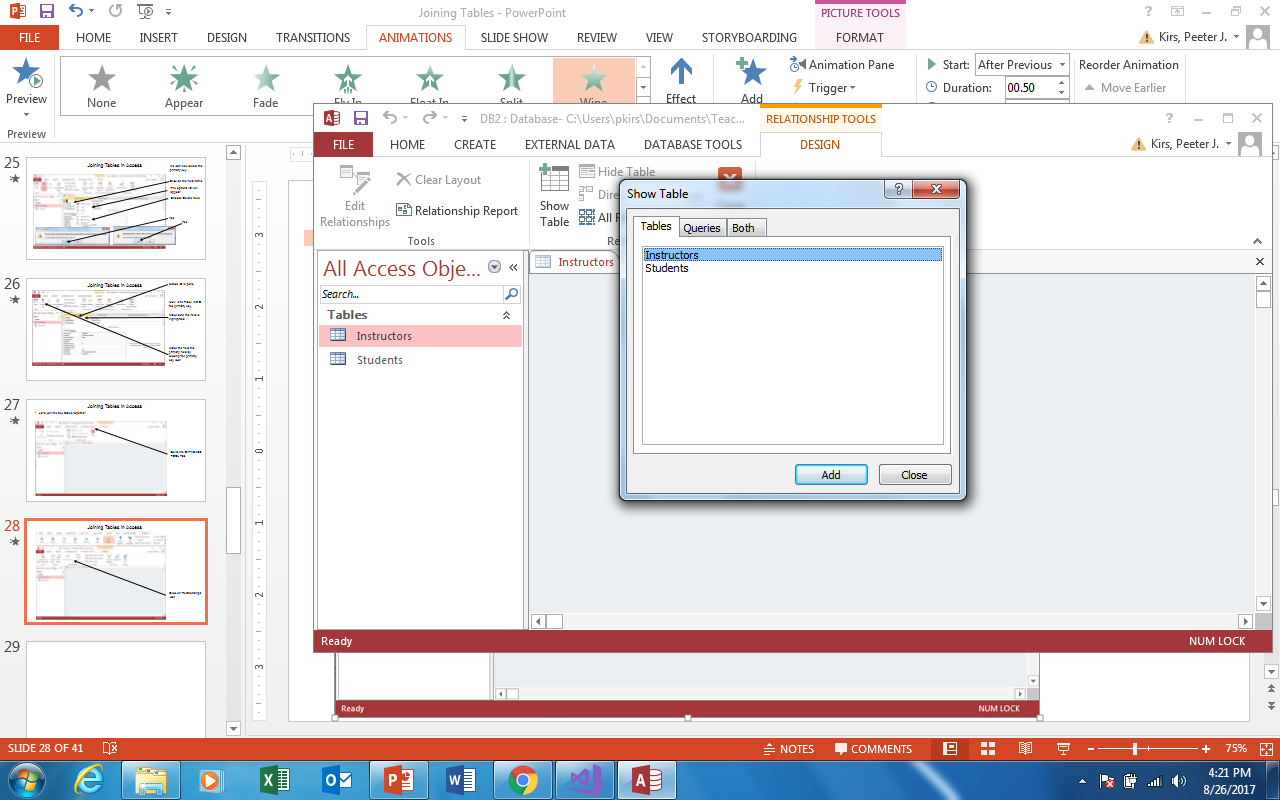 A pop-up will ask you what tables you want to join
You can add one at time, or in our case, both
Joining Tables in Access
Use your mouse to indicate what fields in each table you want to join on
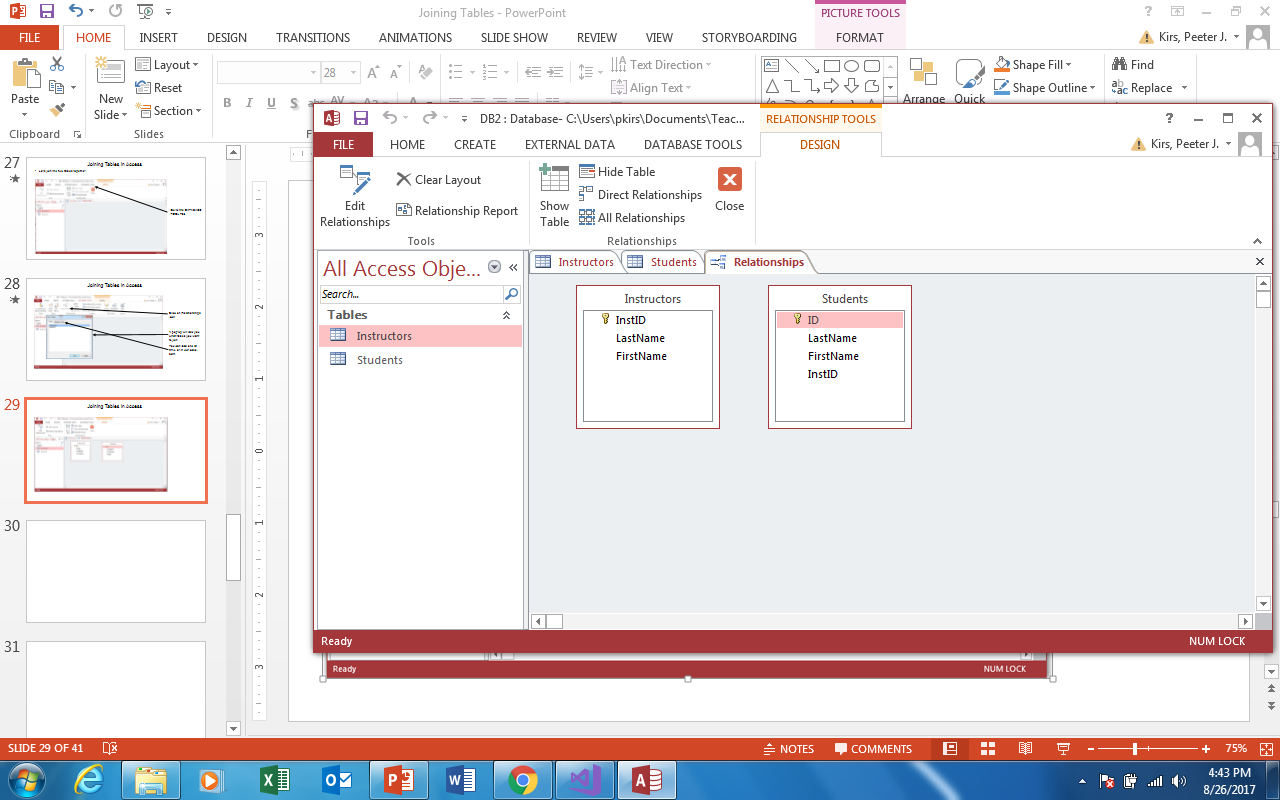 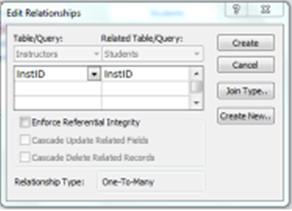 A pop-up will appear asking how you want to join the tables
Joining Tables in Access
Let’s take a closer look at the pop-up
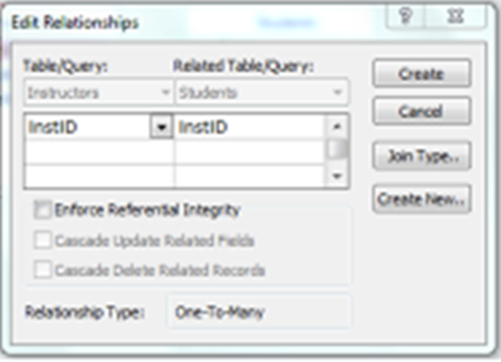 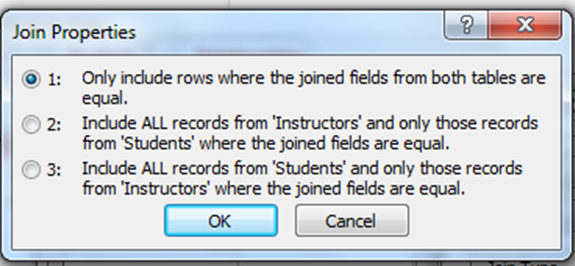 This would be the best choice
Joining Tables in Access
This is what your relationship should look like
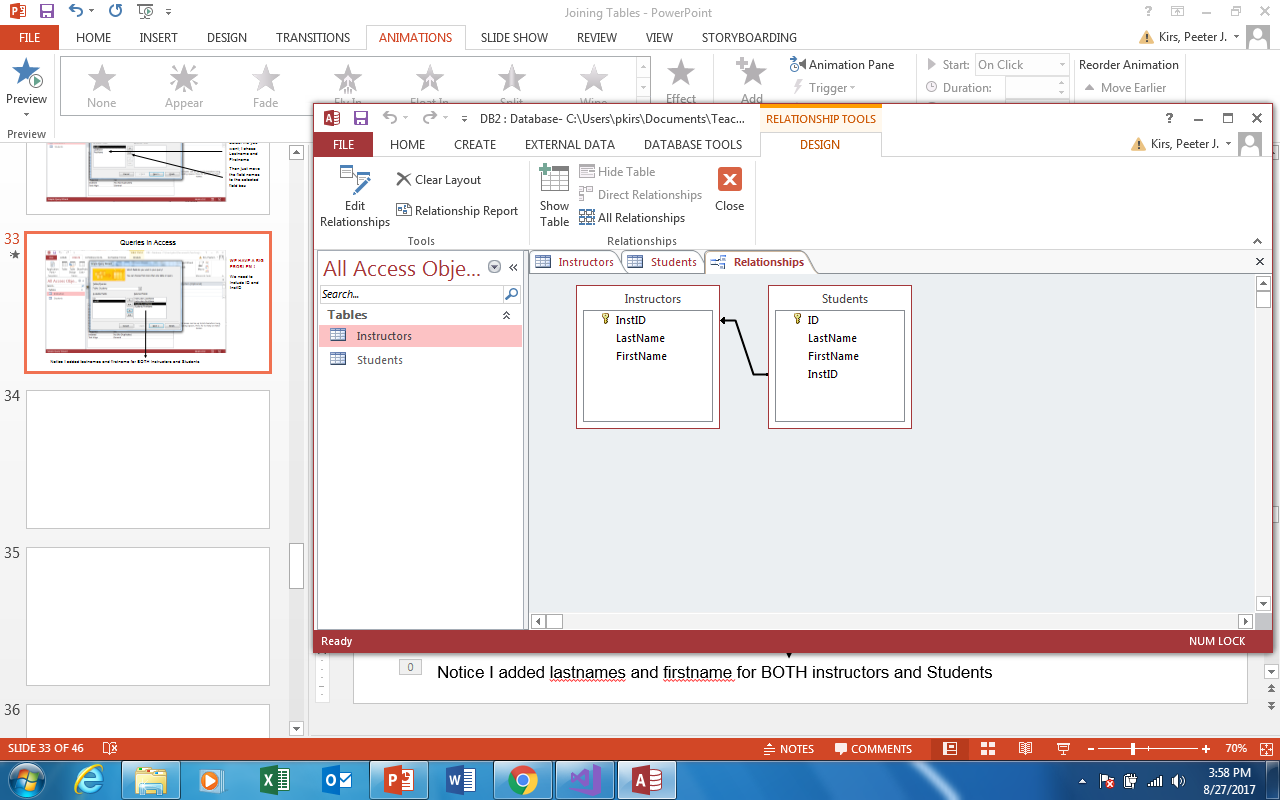 Queries in Access
To get output in access, we need to create a query
Let’s create one
Go to create tab
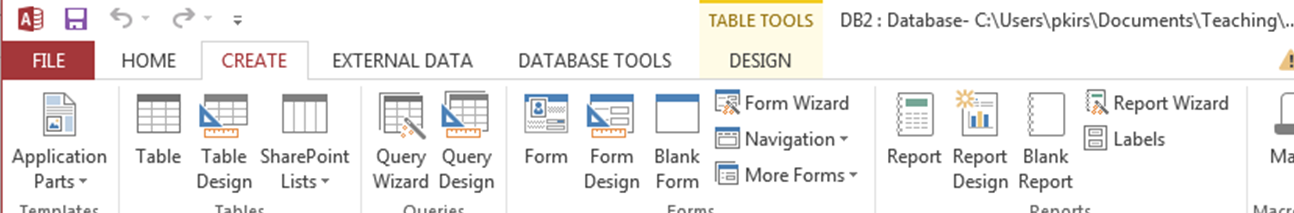 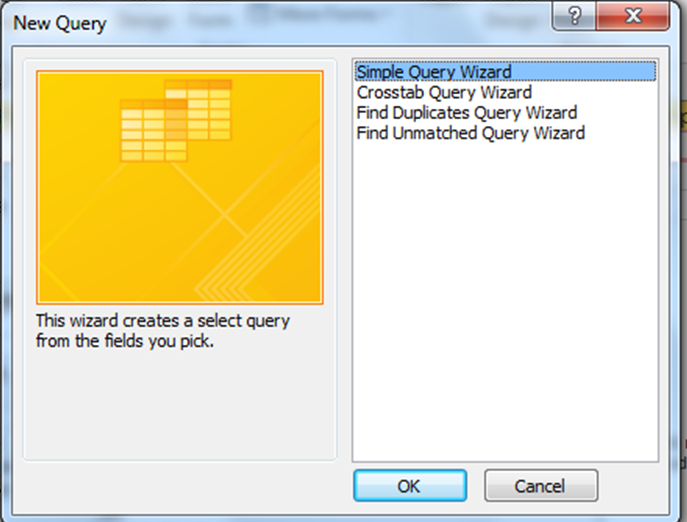 Now go to the Query Wizard Tab
A simple query is all we need
Queries in Access
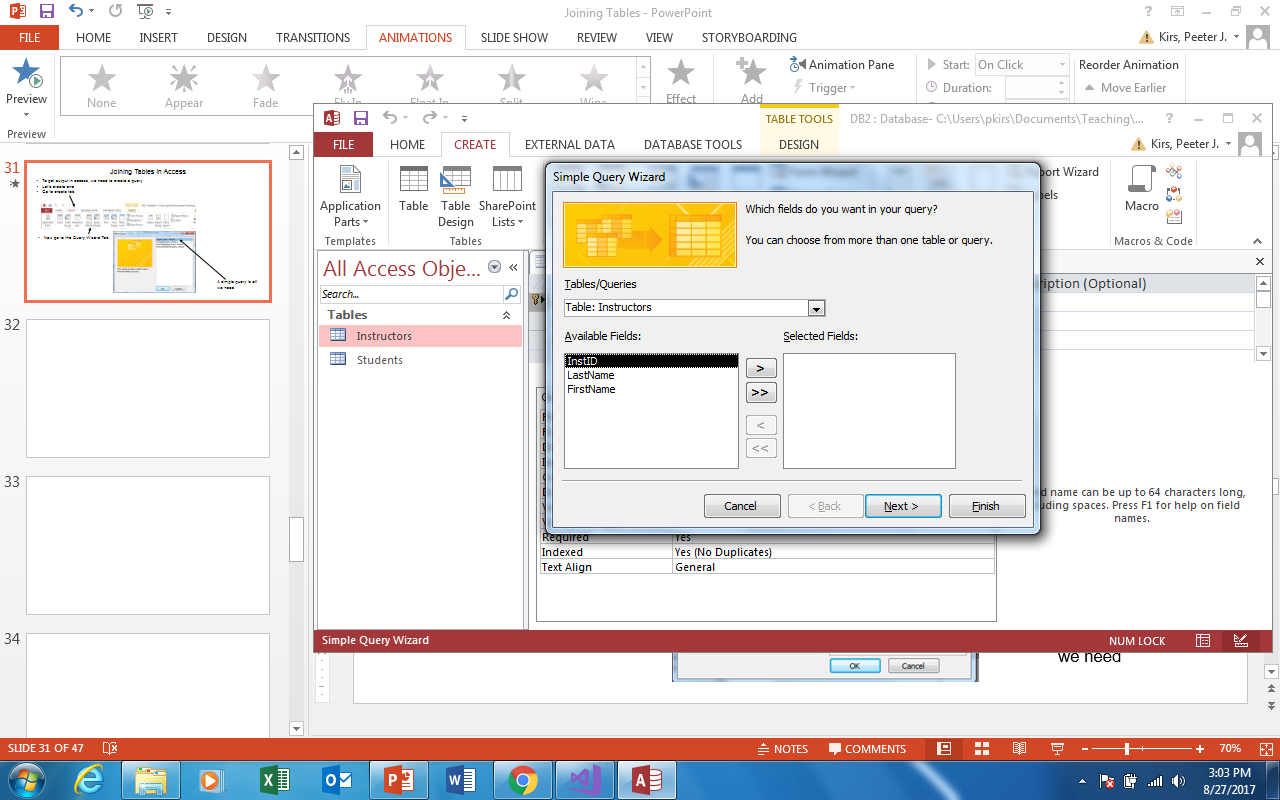 Select the you want; I chose Lastname and Firstname
Then just move the field names to the selected field box
Queries in Access
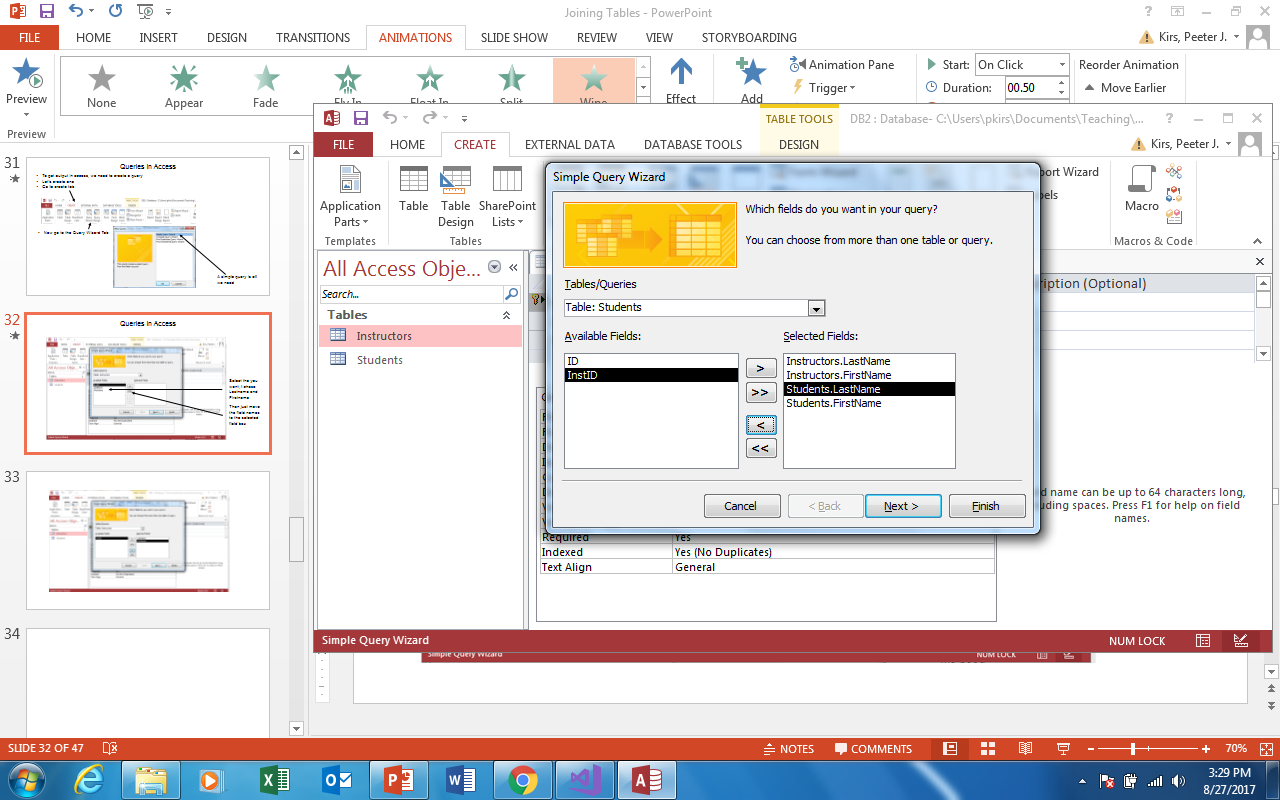 WE HAVE A BIG PROBLEM !
We need to include ID and InstID
Notice I added lastnames and firstname for BOTH instructors and Students
Queries in Access
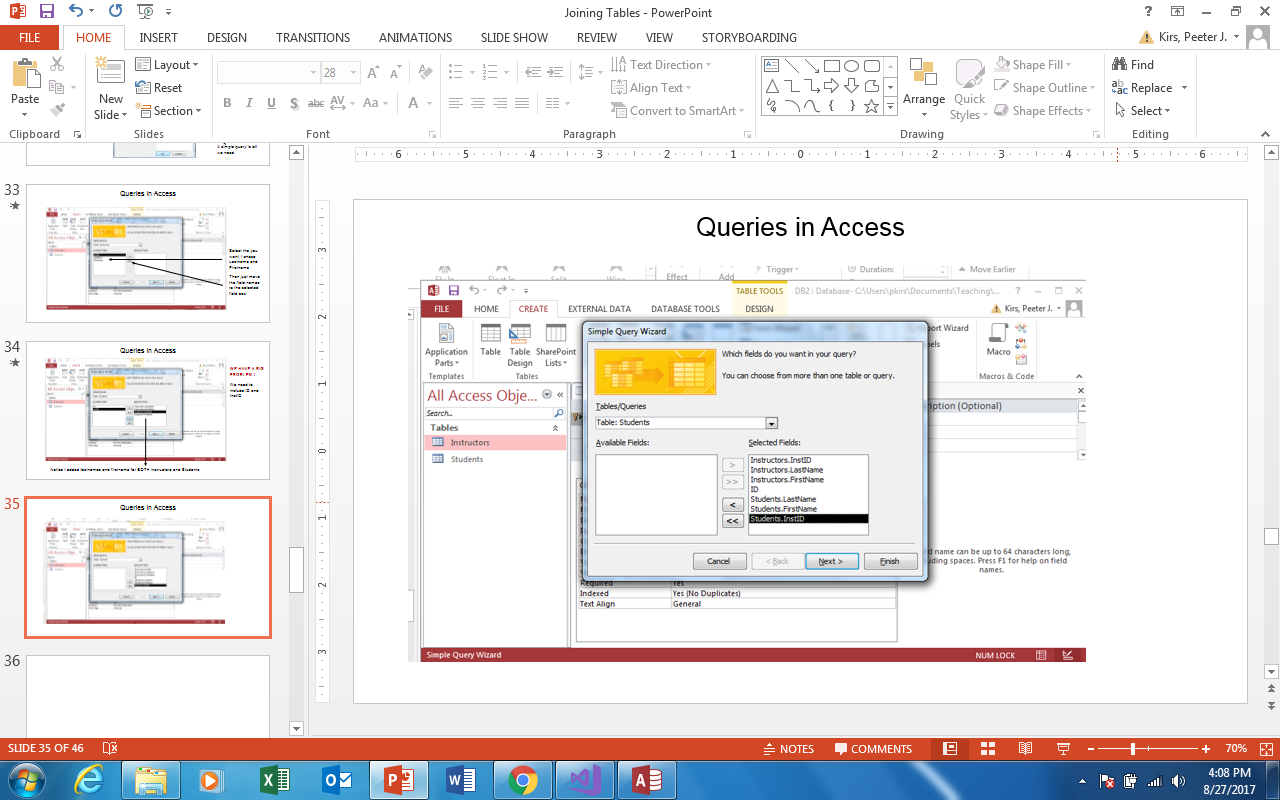 Now we can finish
Queries in Access
We have created a QBE(Query by example)
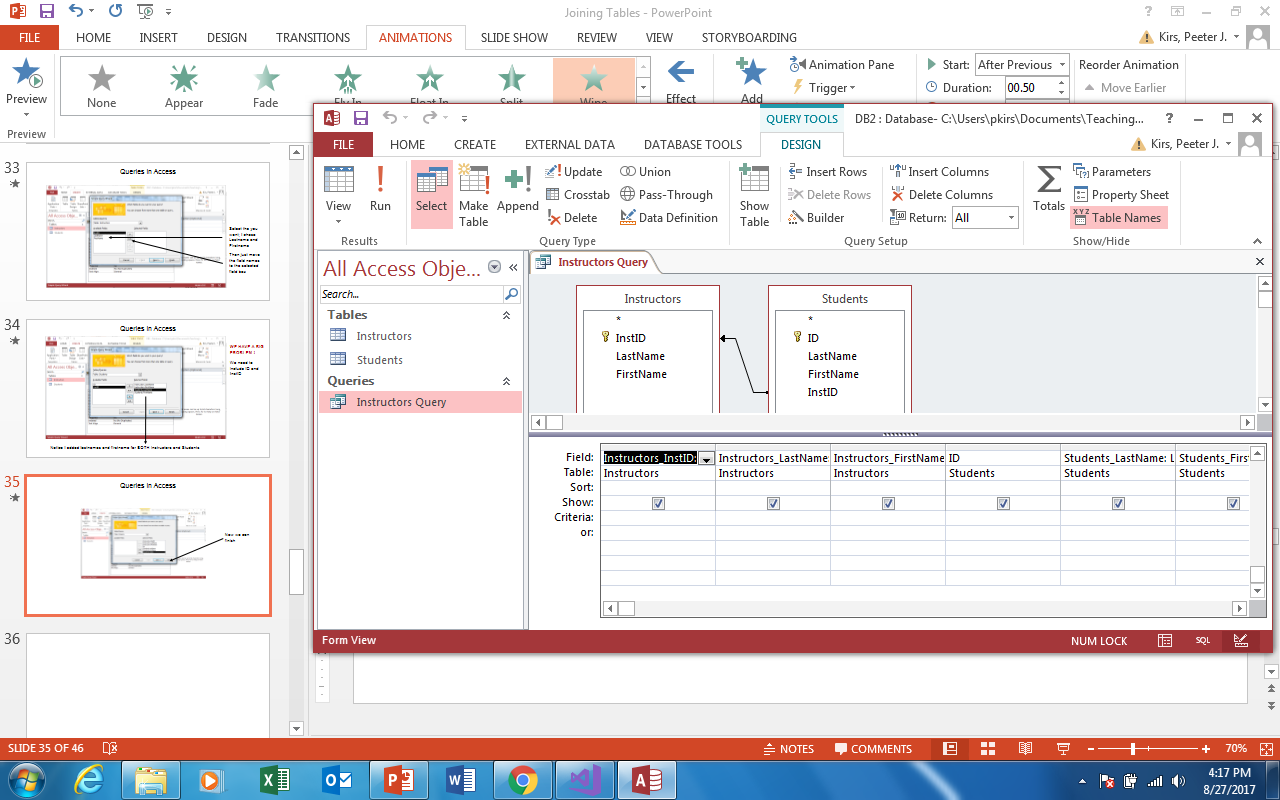 We can modify it, but first let’s just look at the output
Click on the run tab
Queries in Access
We can modify it the output if we go to the Design View
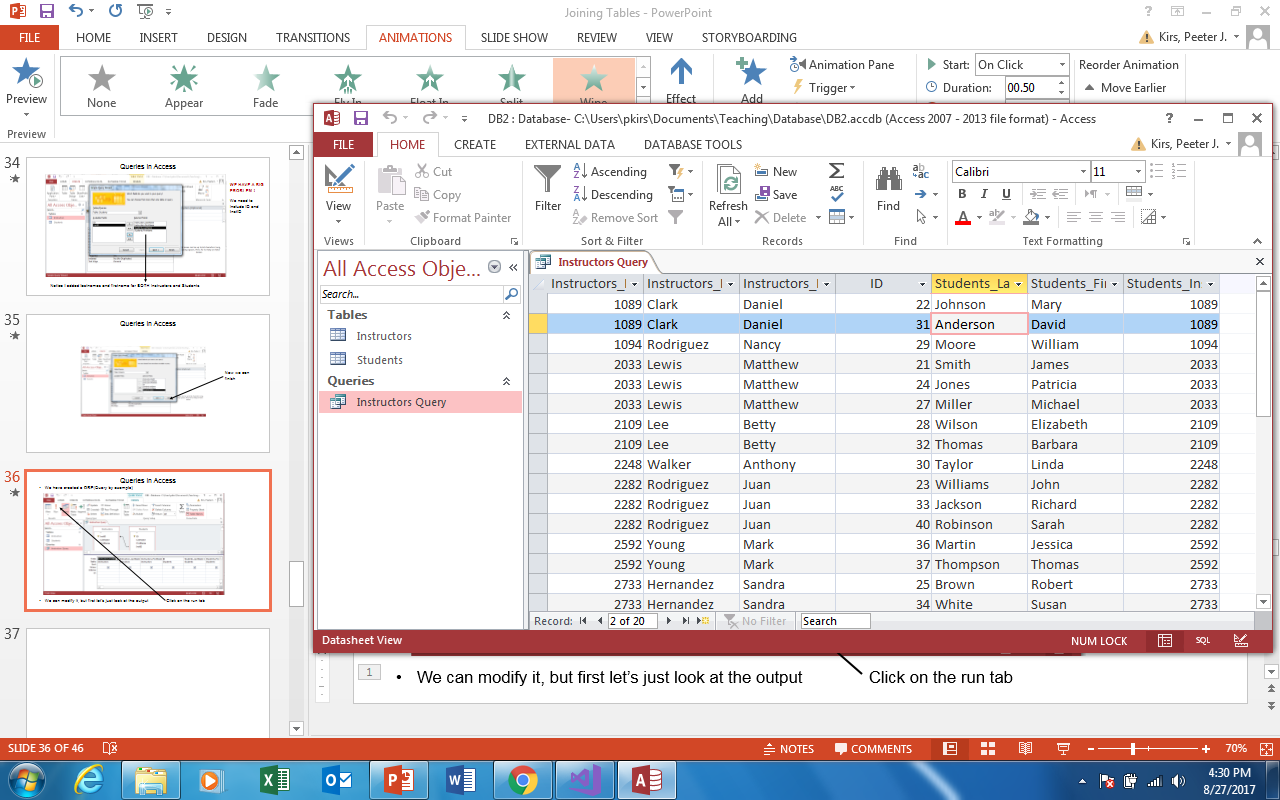 Queries in Access
OR we can look at the SQL commands we created (using QBE)
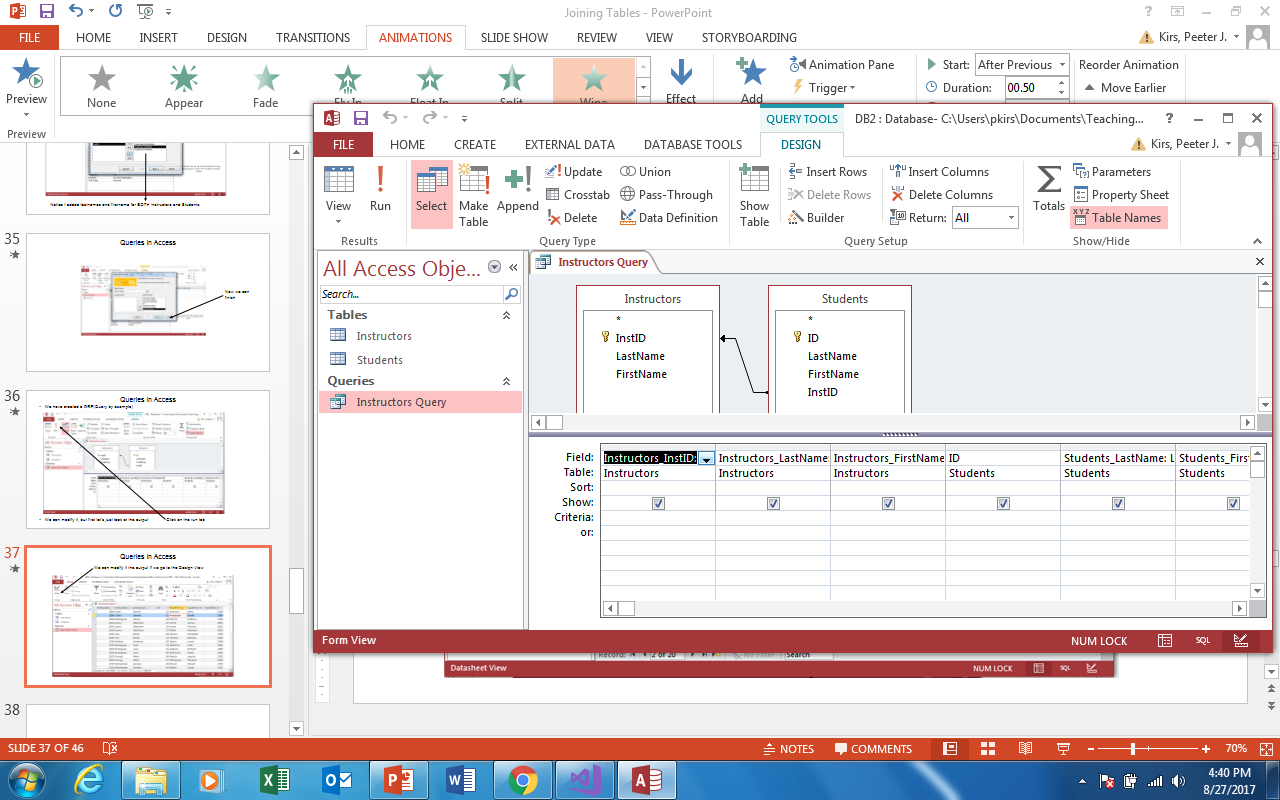 Queries in Access
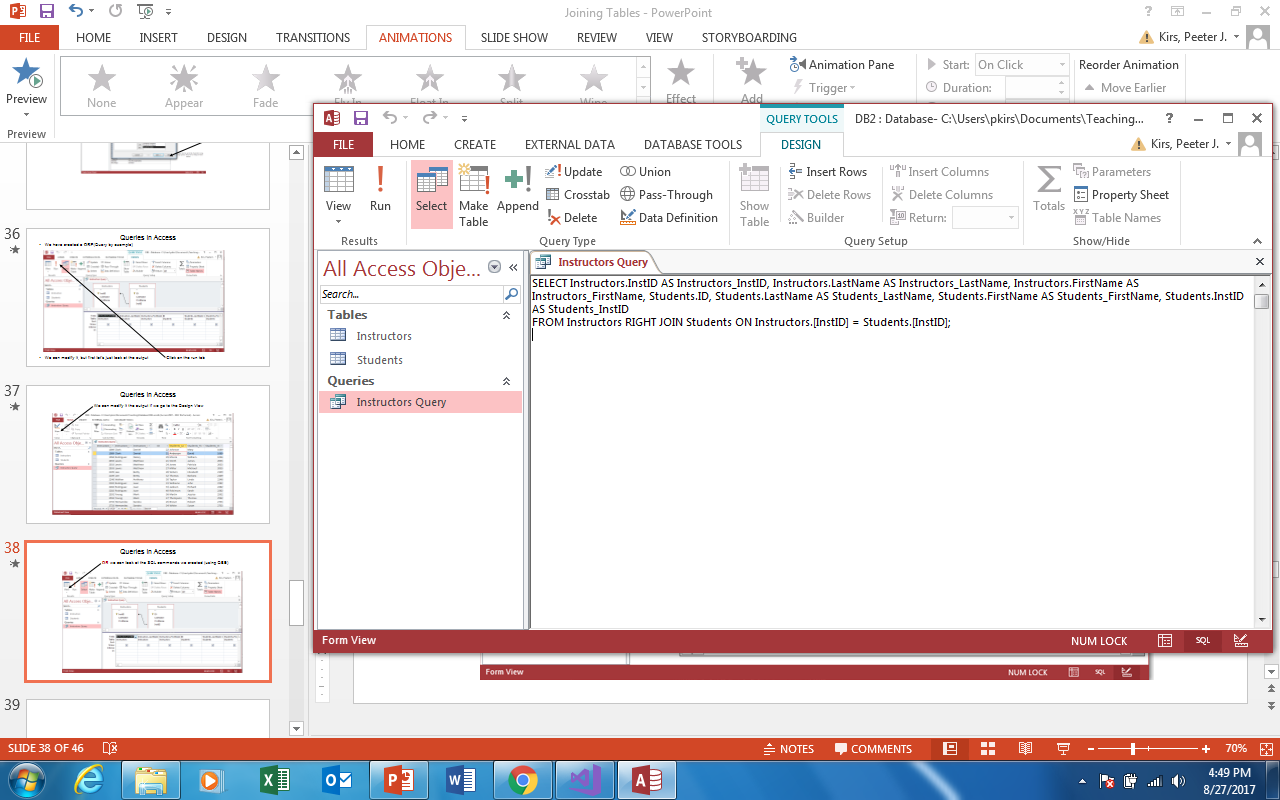 SELECT Instructors.InstID AS Instructors_InstID, Instructors.LastName AS Instructors_LastName, Instructors.FirstName AS Instructors_FirstName, Students.ID, Students.LastName AS Students_LastName, Students.FirstName AS Students_FirstName, Students.InstID AS Students_InstID
FROM Instructors RIGHT JOIN Students ON Instructors.[InstID] = Students.[InstID];